PHARMACY PRODUCTION MENU
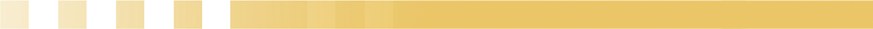 LeeAnn Gadbaw
[Speaker Notes: Thank you (moderator name)!  I am happy to be here today to talk about the Pharmacy Production Menu. 
The Pharmacy Production Menu offers a wide variety of options for entering, tracking and trending drug stock on hand and medication usage in areas of use other than the pharmacy.   
We will walk through the menu options, going step by step, and see what each option is used for.  I’LL save the best for last as we go through the Auto-Replenishment Reports.

This menu option is shared by both pharmacists and pharmacy technicians. We will not be going through the setting up of the AOU Inventory Groups or locations.  We assume those steps have been taken your informaticist/or other responsible pharmacy staff member.]
Automatic Replenishment (AR)/
Ward Stock (WS)
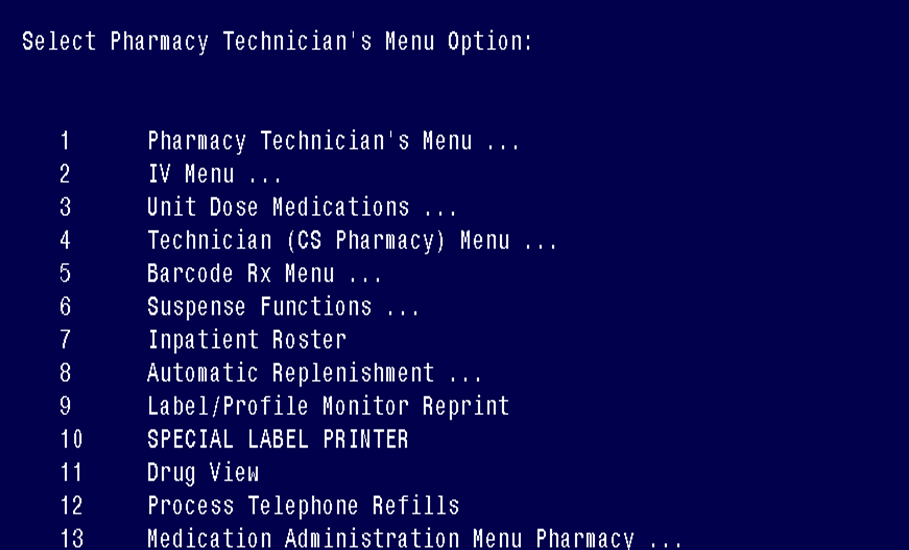 [Speaker Notes: To locate this menu, go to your main pharmacy technician or pharmacist menu.  Select the Automatic Replenishment/Ward Stock menu option.  Then we will be ready to choose the Production menu.]
Production Menu
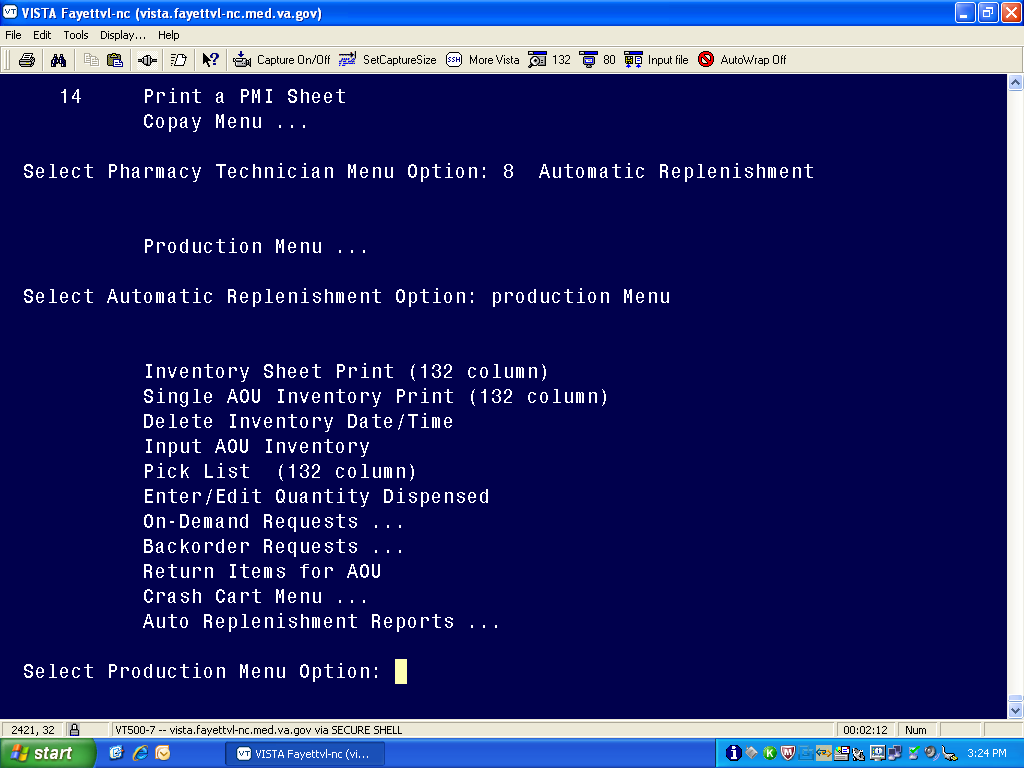 [Speaker Notes: The path to get to the production menu.  And there are all our menu options.]
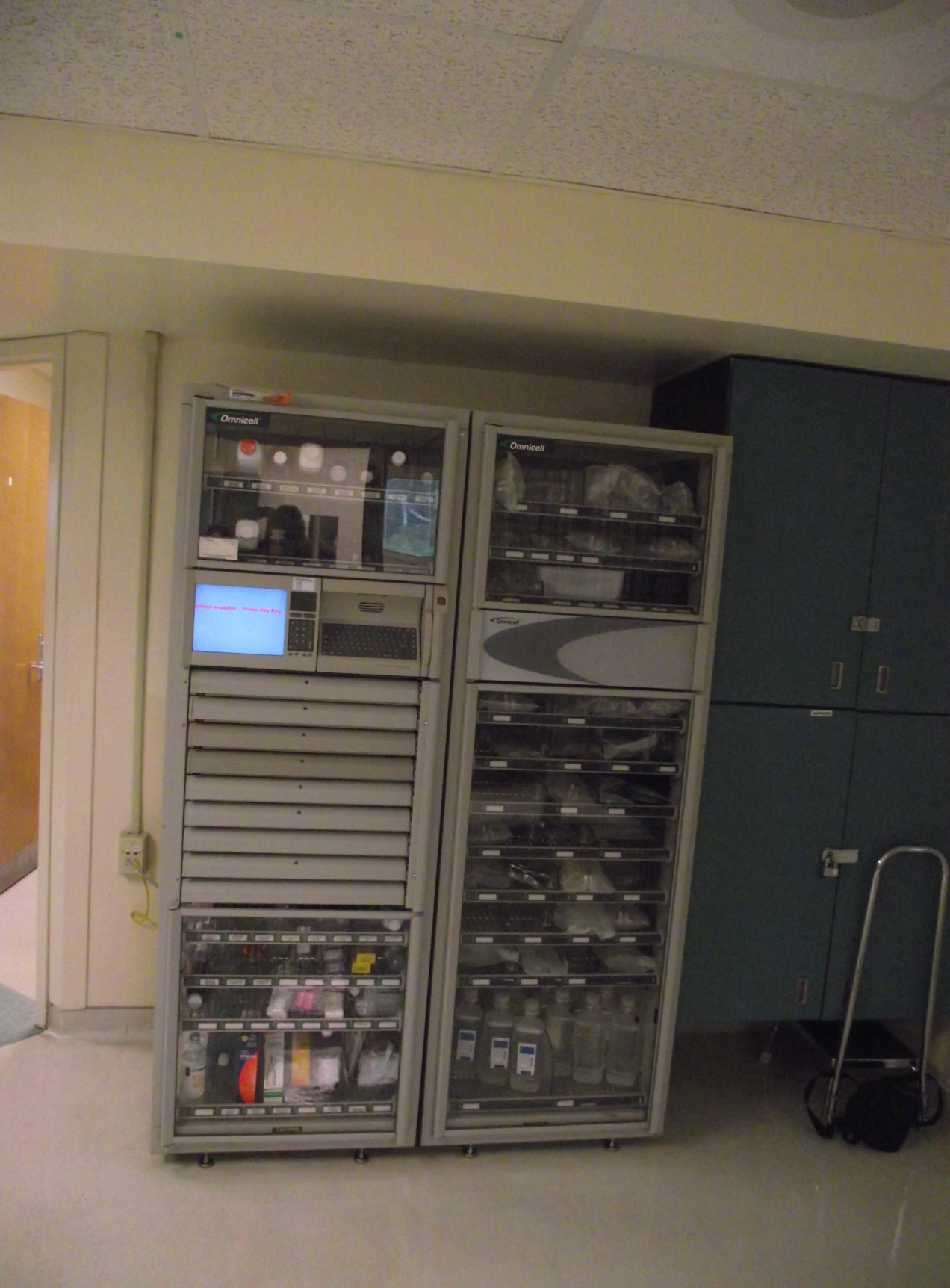 Automated Dispensing Cabinet
[Speaker Notes: Most VA Medical Centers use Automated Dispensing Cabinets to store ward stock items.  Automated systems offer  electronic tracking and reporting systems that mimic the Production Menu options; however, not all areas/sites have access to such equipment.  The Production Menu Module is intended as a guide for those areas not served by automated dispensing units. As you will see, it is a manual process that will mirror the processing of your automated dispensing cabinets.]
Objectives
[Speaker Notes: The objectives of this module are:


Understand  the purpose of the production menu.

Learn inventory options.

Know how to enter and return items for on-demand requests.

Be able to edit and print crash cart locations.

Know what Auto Replenishment reports are available and why you would use them.]
Poll Question
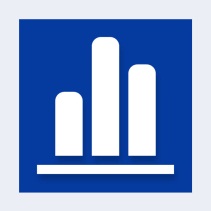 How  often do you use the Production Menu?  
Daily
Weekly
Monthly
Seldom or never use
[Speaker Notes: Now I’d like to ask a poll question.  
How  often do you use the Production Menu?  
Daily
Weekly
Monthly
Seldom or never use


To answer this question, use the blue polling icon above my head.  We’ll move on and come back to your results in just a moment.]
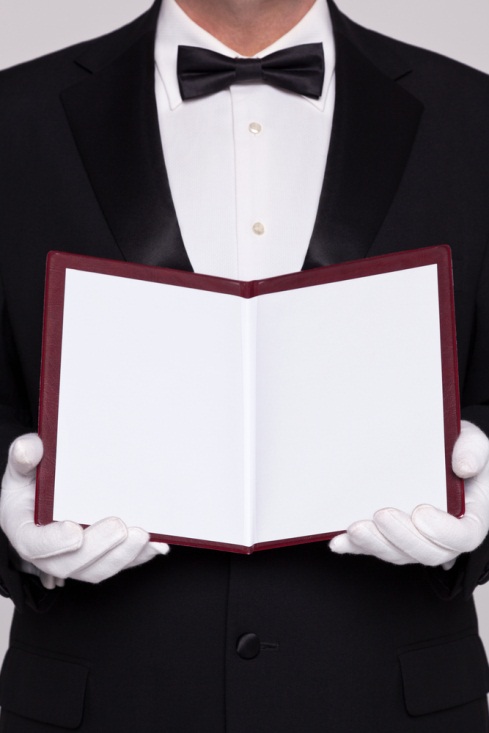 Production
Menu
[Speaker Notes: Our waiter has brought us our menu, so let’s take a look at the production menu. So what is this menu all about?  Automatic Replenishment (AR)/Ward Stock (WS) is a method of drug distribution and inventory management within a hospital.   Drug products can be automatically inventoried and delivered to an area of use (AOU). An area of use is the place where commonly stocked items/medications are stored.  The area is potentially composed of wards, clinics, and specialties.  A product could also be requested on-demand to a ward/clinic.  The on-demand request is an Un-scheduled distribution of an item to an area of use.  This would be automatic replenishment. The automatic replenishment/ward stock method  is designed to allow each VAMC to adapt the system to its own needs.]
Poll Results
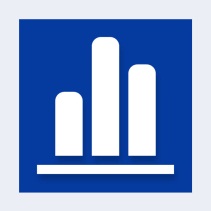 How  often do you use the Production Menu?
Daily
Weekly
Monthly
Seldom or never use
[Speaker Notes: Now let’s pause for a moment and take a look at your poll results. 


How  often do you use the Production Menu?  
  Daily
Weekly
Monthly
Seldom or never use

From the poll results, you can see ….many pharmacy personnel seldom or never use this  menu option.


Ad-lib to the audience results, then advance to move on.]
Production Menu
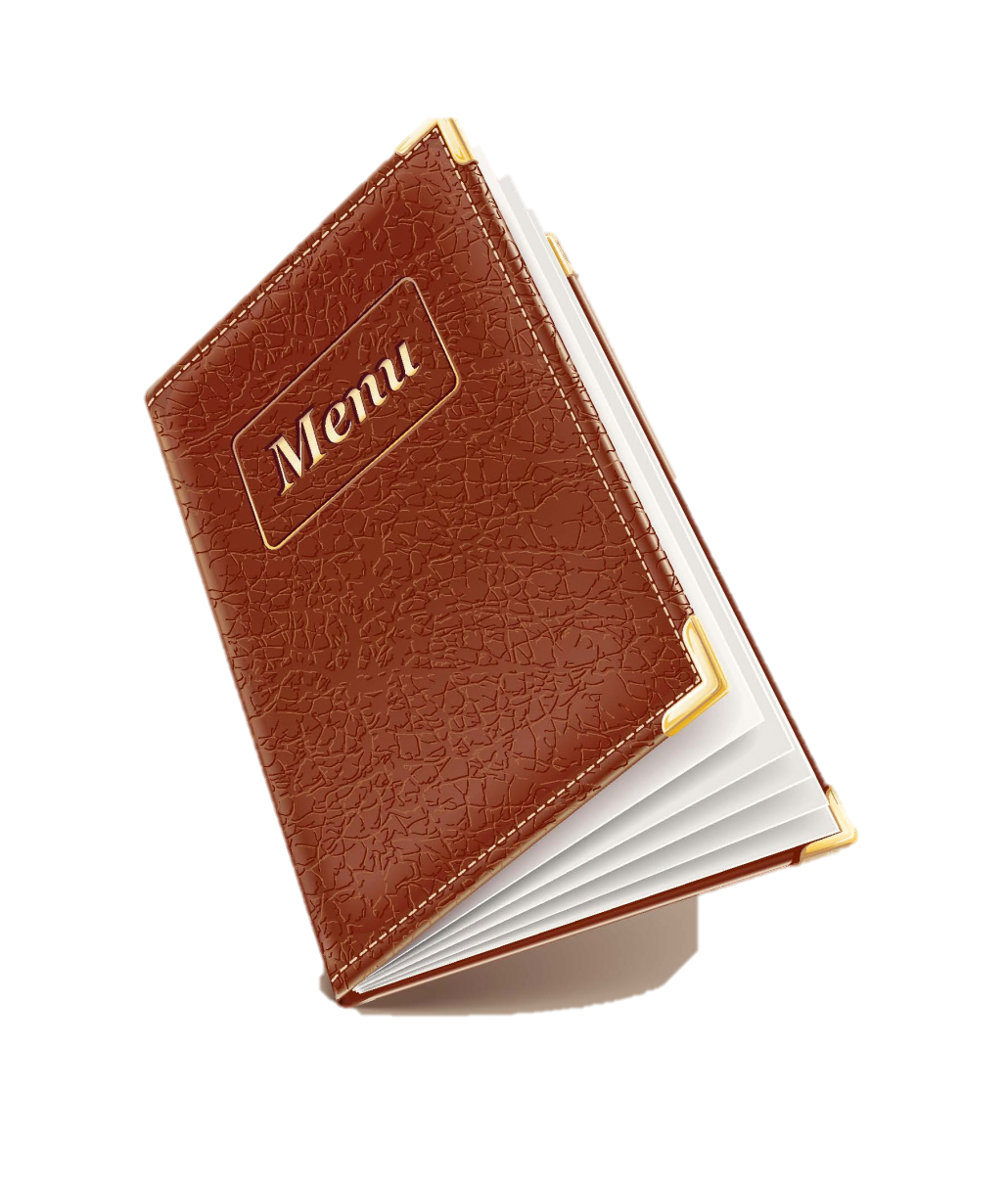 Inventory Sheet Print 
 Single AOU Inventory Print
 Delete Inventory Date/Time
 Input AOU Inventory
 Pick List  
 Enter/Edit Quantity Dispensed
 On-Demand Requests 
 Backorder Requests
 Return Items for AOU
 Crash Cart Menu 
 Auto Replenishment Reports
[Speaker Notes: Let’s open our menu to see what is here. To access the production menu, you will first sign into VistA .   At the main pharmacy menu, type the option production menu or choose the number that corresponds with that option.   Keep in mind the production menu you use may look different.   Not all pharmacy staff at all sites will use every option that is listed, therefore, we will only review the most commonly used options that are available.  Also the placement of this menu may be different since there was no standardization of menu placement in Vista.]
Production Menu
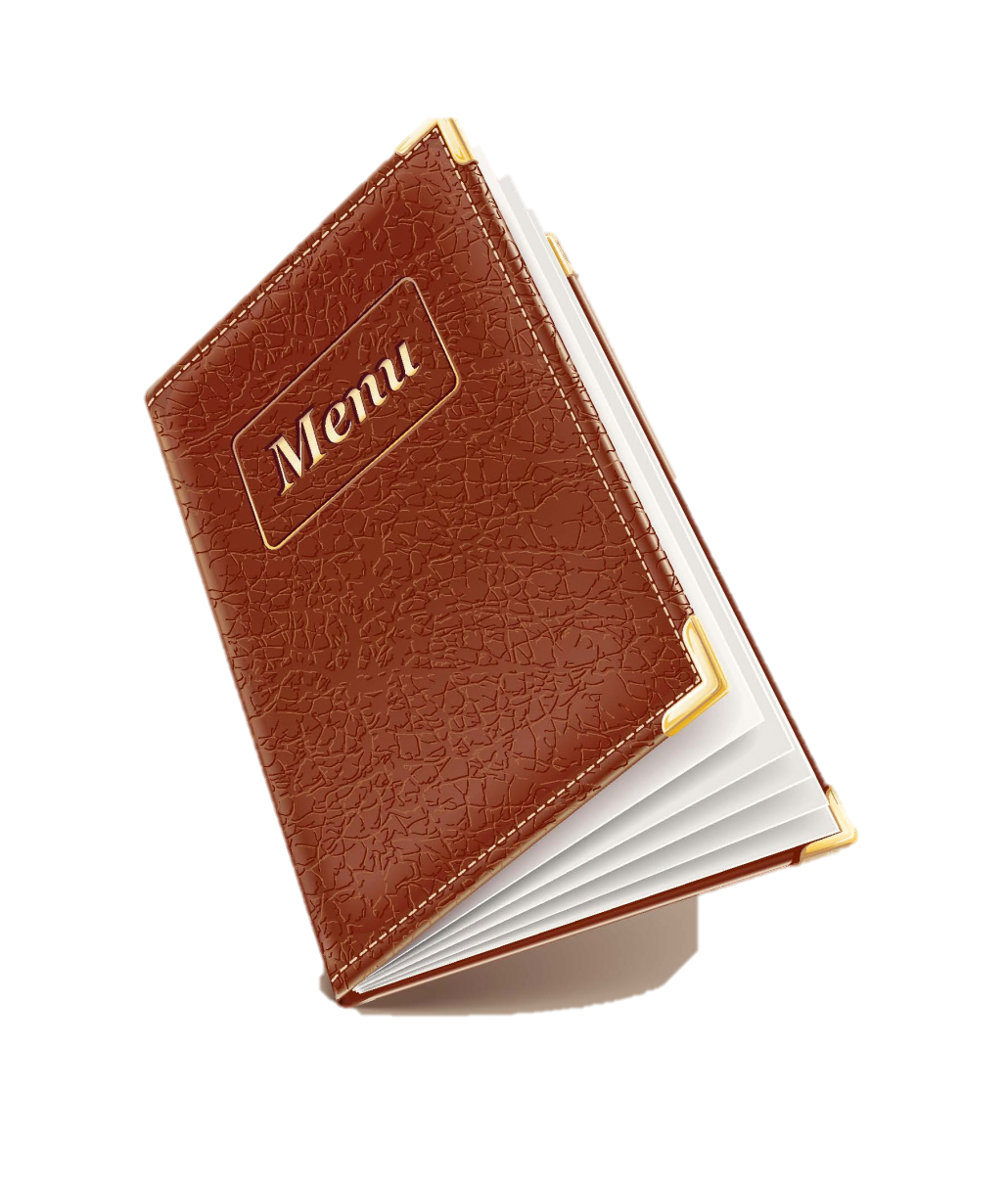 Inventory Sheet Print
Single AOU Inventory Print
 Delete Inventory Date/Time
 Input AOU Inventory
 Pick List  
 Enter/Edit Quantity Dispensed
 On-Demand Requests 
 Backorder Requests
 Return Items for AOU
 Crash Cart Menu 
 Auto Replenishment Reports
[Speaker Notes: We will first review the menu option,  Inventory Sheet Print.  This option prints the AOU inventory sheet used to conduct a manual inventory.  To print an Inventory Sheet for inventory or ward stock for a ward or clinic, you will select the option Inventory Sheet Print.]
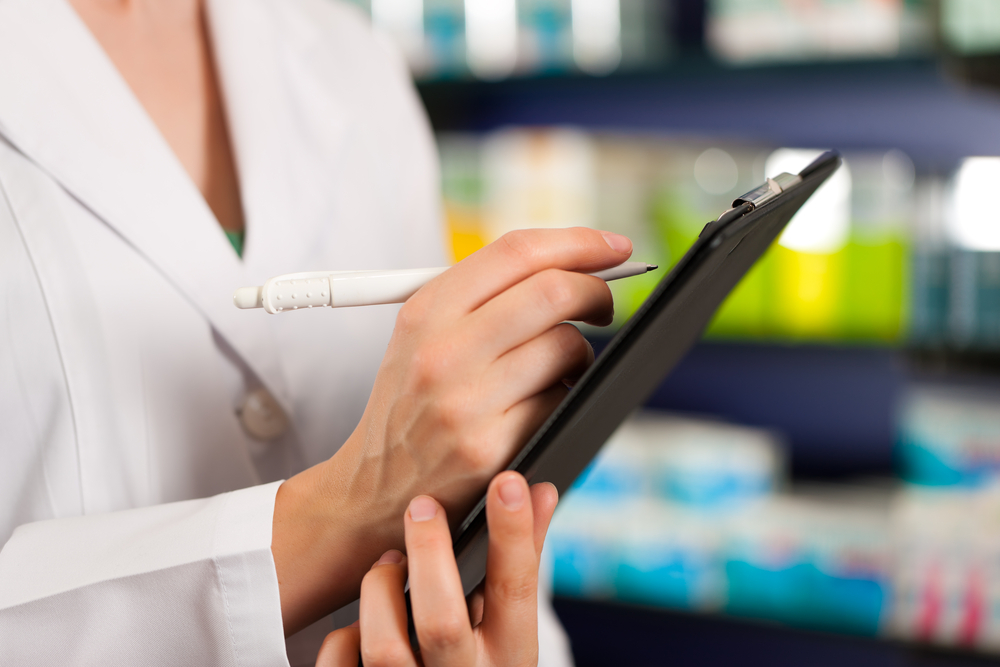 [Speaker Notes: Pharmacy staff will take the inventory sheet to the area of use to do the manual inventory of items.  You will count what is on hand and then check the par level and write down the number needed to dispense.]
Inventory Sheet Print
[Speaker Notes: To start, you will choose your date and time for the inventory.   You can use the letter T for today’s date or you may select a past or future date by entering T-1, T-2, T+1, T+2 etc.  
You could also enter the word NOW as the date/time which may be beneficial, to create a unique inventory number which does not conflict with other inventories done on the same date.  Remember that at any of these prompts, you can enter question marks for further information.  

  After choosing the date & time, the next selection is asking if this will be a new date added to the inventory.  We will enter the letter Y for yes, that it is a new inventory and it will then be assigned an inventory ID.]
Inventory Sheet Print
[Speaker Notes: The next prompt will be asking for the name of the person doing the inventory. Enter through the prompt and your name will populate the field. At the next prompt you will select the AOU for the inventory group.  You may enter more than one AOU by placing a comma between the selections.  The inventory group selected is called Mondays and actually contains 3 areas of use, for example the Long Term Care ward, Dialysis, and the Cardiac Lab.
After selecting the inventory group, the next prompt will ask if you wish to print the AOU Inventory sheet.  Type in a “Y” for yes and then select a printer at the device prompt.]
Inventory Sheet Print
WARD STOCK INVENTORY FOR  SEP 14,2010@13:44:39  INVENTORY # 3097                                   SEP 14,2010

          PAGE 2

GROUP: LONG TERM CARE
         
  ITEM                                                          STOCK  QUICK          ON      REORDER     MINIMUM QTY       QUANTITY
                                                                     LEVEL   CODE        HAND     LEVEL           TO DISPENSE       DISPENSED
-----------------------------------------------------------------------------------------------------------------------------------
            
   NH-3 MED ROOM
                  
   ACETAMINOPHEN 650MG RTL SUPP                        100          APAP              _____                                 ______
   ALBUTEROL 3/IPRATROP 0.5MG/3ML INHL 3ML       30         34950267	_____                                ______
   ALBUTEROL SO4 INHAL SOL 2.5MG/3ML VIAL          30         34950269	_____                                ______
   DIMETHICONE 3% TOP LOTION                                720                                 _____                                 ______
   FUROSEMIDE INJ 10MG/ML 2ML     4           FUR-10                         
   INFLUENZA SUBVIRON VACCINE,SYRINGE,0.5ML  30         INFLUENZ	_____                                ______
   IPRATROPIUM BROMIDE 0.02% INH SOLN 2.5ML    30         34950268	_____                                ______
   LACTULOSE SOLN 10GM/15ML, 15ML UD                30         LACTULOS	_____                                ______
   LIDOCAINE HCL 1% INJ MPF 2ML                               5          LIDOCAIN	_____                                ______
   SODIUM CHLORIDE 0.9% (PF) 3ML INJ                   150         SALINE F	_____                                ______
[Speaker Notes: This is an example of  what a printed inventory sheet will look like. This is just a small snapshot of the Long term care ward.
The columns shown on this report are directly affected by the way in which your site parameters are set. Your supervisor or pharmacy informaticist is responsible for establishing the site parameters.]
Production Menu
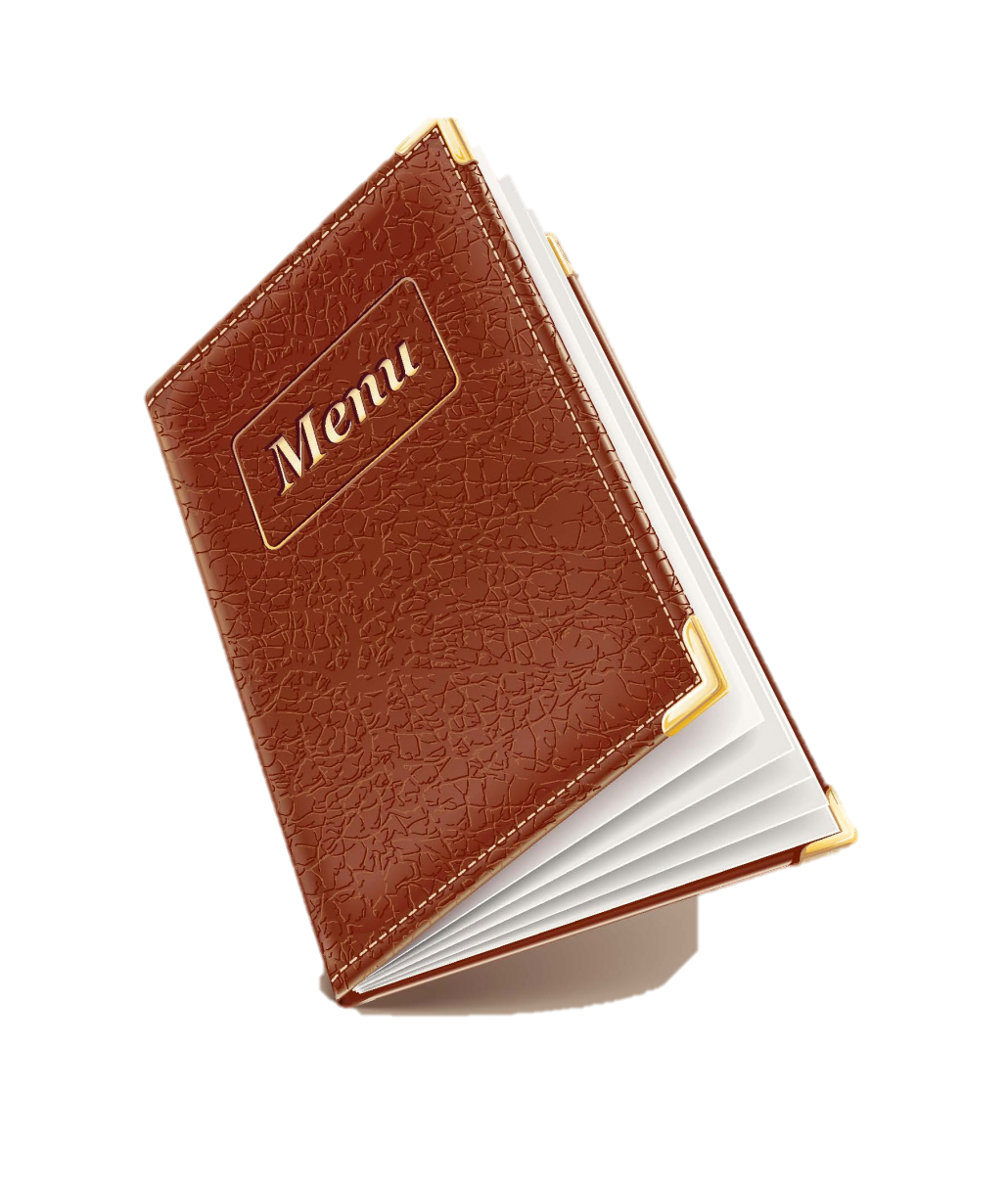 Inventory Sheet Print 
 Single AOU Inventory Print
 Delete Inventory Date/Time
 Input AOU Inventory
 Pick List  
 Enter/Edit Quantity Dispensed
 On-Demand Requests 
 Backorder Requests
 Return Items for AOU
 Crash Cart Menu 
 Auto Replenishment Reports
Single AOU Inventory Print
[Speaker Notes: The single AOU inventory print option will print an inventory sheet for a single AOU that is included in the existing inventory date/time. This option is meant primarily to be used as a means of avoiding a reprint of a lengthy inventory sheet when there has been a problem such as a printer jam.]
Single AOU Inventory Print
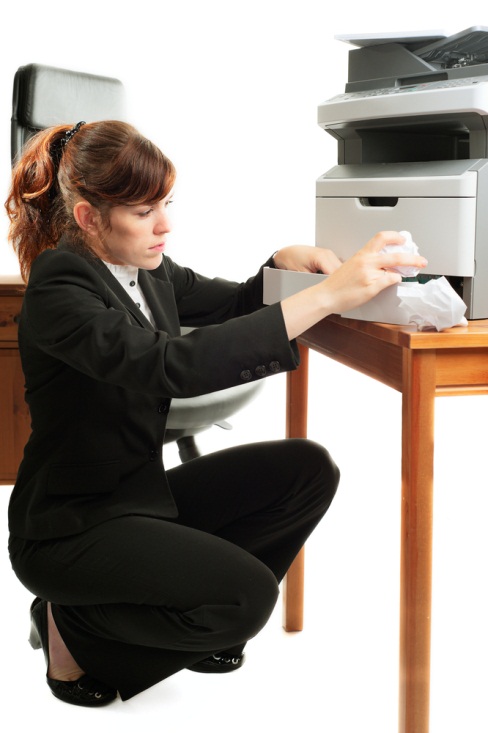 [Speaker Notes: As you can see, our pharmacy staff member has a major paper jam.  She just printed the Inventory Group Mondays which normally contains 22 pages.  We can use this option to print any one area of use that was unusable due to the paper jam.]
SELECT DATE/TIME FOR INVENTORY:  ??
[Speaker Notes: To begin, select the Single AOU Inventory Print option.   You will then be prompted to select the date and time for the inventory.  As you can see, there were 3 inventories done on this day. Next, you will be prompted to select which date and time of the inventory to print.   In our example, we have selected inventory number 2.]
The following AOUs are included on this Inventory Sheet:
[Speaker Notes: Once you have selected the date and time for the inventory, you will be presented with the AOU’s that are included in this specific inventory sheet.  Now, select the AOU.   In our example, we have chosen the number one Medication Room.  You will then choose a printer to which you will queue the report.]
Production Menu
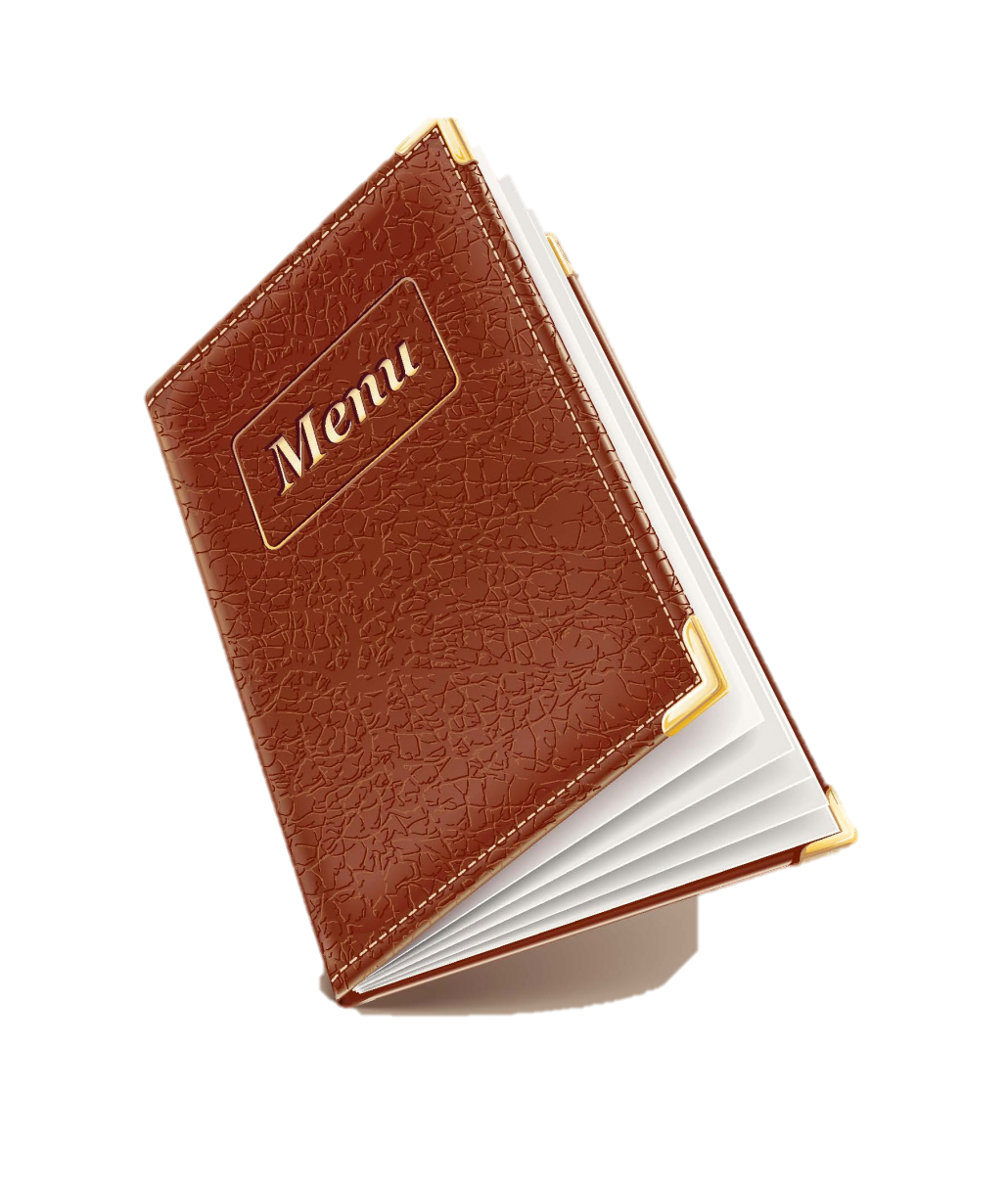 Inventory Sheet Print 
 Single AOU Inventory Print
 Delete Inventory Date/Time
 Input AOU Inventory
 Pick List  
 Enter/Edit Quantity Dispensed
 On-Demand Requests 
 Backorder Requests
 Return Items for AOU
 Crash Cart Menu 
 Auto Replenishment Reports
Delete Inventory Date/Time
[Speaker Notes: This option can be used to delete an Inventory Sheet that was created erroneously.  Please note that the only inventory sheets that may be deleted are those that have not yet been printed.]
Delete Inventory Date/Time
[Speaker Notes: Select the Delete Inventory Date/Time option.  You will be prompted for the DATE/TIME FOR INVENTORY to be deleted.  If you are unsure of the date and time, enter a single question mark to query the inventories available.   In our example, we already knew the date and time of the inventory, so we entered it at the prompt.   You will now see the date and time of the inventory,  who requested the inventory  (TECH, ONE), the inventory group which is F R I for Friday, and the AOU which is med room 1.  There were no entries made to this inventory..]
Delete Inventory Date/Time
[Speaker Notes: It is now possible to delete it.  Enter yes, that you are sure that you want to delete the inventory sheet and it is then deleted]
Delete Inventory Date/Time
Select DATE/TIME FOR INVENTORY to be deleted:  
6-17-2001@07:47:00       TECH, ONE  THU      MED ROOM 1 
 First, let me check for existing entries in other files for this Inventory Date.
 
 There are entries in the PHARMACY AOU STOCK FILE (#58.1) 

for this DATE/TIME FOR INVENTORY for MED ROOM(S):
------------------------------------------------------------------------------
MED ROOM 1
Because this Inventory Date is pointed to, it cannot be deleted at this time.
[Speaker Notes: Conversely, here is an example of an Inventory Date/Time which cannot be deleted.  As in the previous example, pick the date and time for the inventory.  When we choose this specific inventory,  the message returned is that there are entries in the PHARMACY AOU STOCK FILE for this DATE/TIME FOR INVENTORY for MED ROOM 1.  This inventory cannot be deleted because items have been logged for this Inventory Date that could affect other reports and files.]
Production Menu
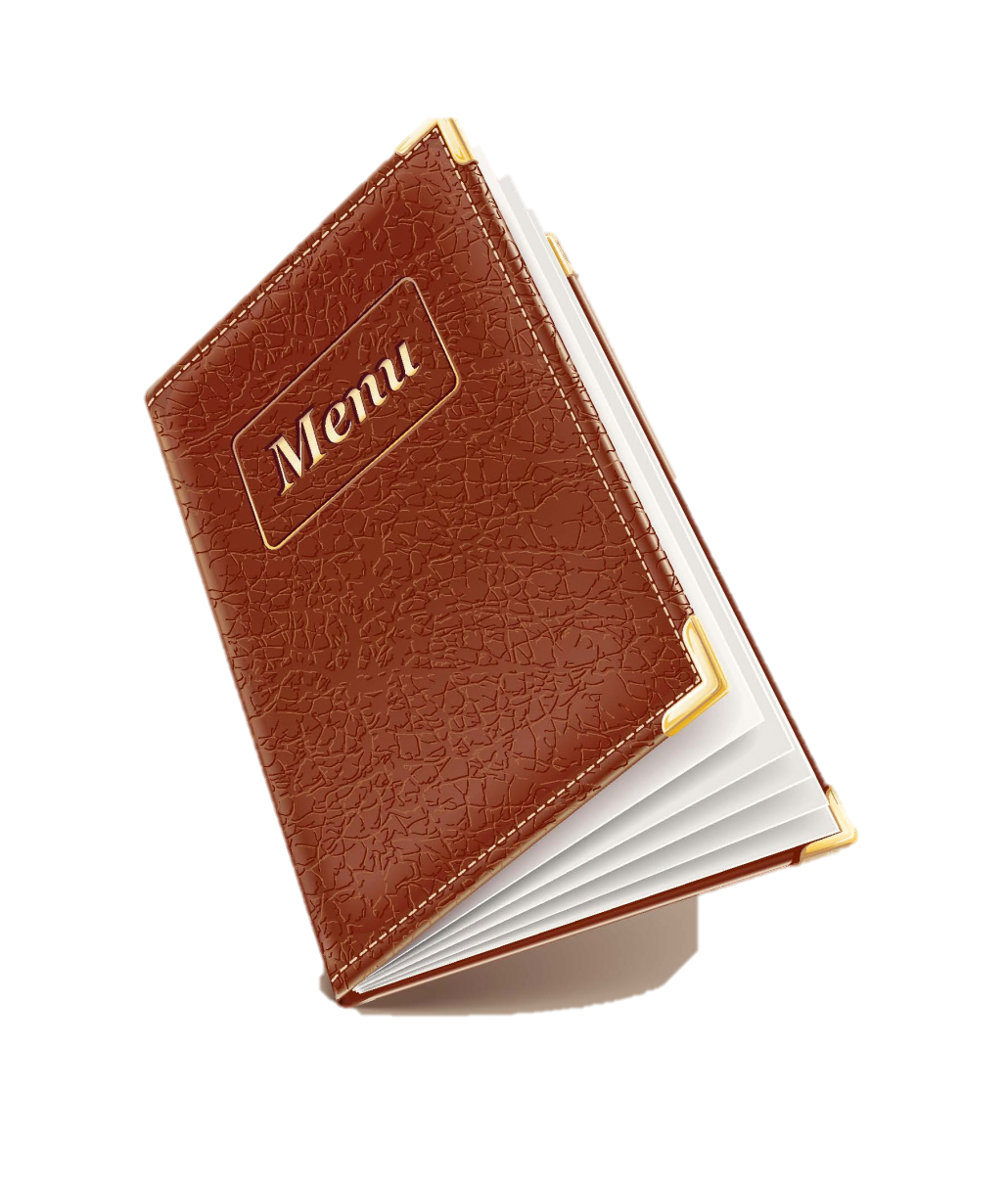 Inventory Sheet Print 
 Single AOU Inventory Print
 Delete Inventory Date/Time
 Input AOU Inventory
 Pick List  
 Enter/Edit Quantity Dispensed
 On-Demand Requests 
 Backorder Requests
 Return Items for AOU
 Crash Cart Menu 
 Auto Replenishment Reports
Input AOU Inventory
[Speaker Notes: Opening our menu back up , we see the Input AOU Inventory and this allows the user to enter current stock levels found in the AOU, creating data that will appear in the Pick List.]
Input AOU Inventory
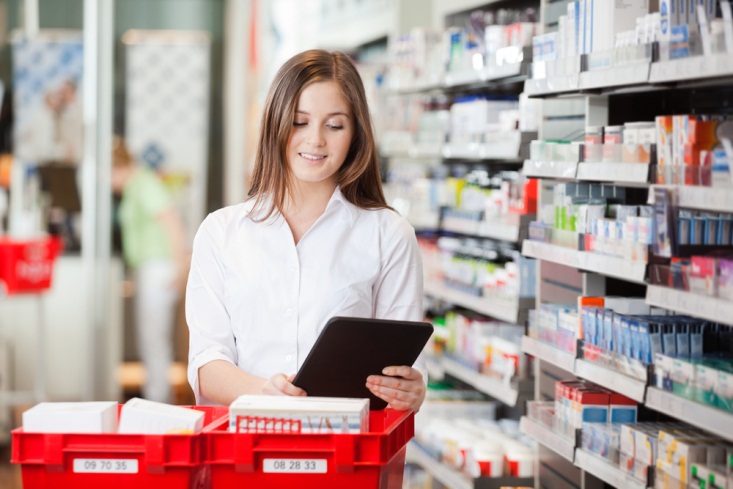 [Speaker Notes: At the “Select DATE/TIME FOR INVENTORY” prompt, you may enter the inventory number from the top of the inventory sheet, or you may enter the actual date/time and then the AOU.
Here we have a technician entering the current stock levels into the computer.  This information is obtained from the inventory sheet when the staff member did the manaul inventory of the area of use.]
Input AOU Inventory
[Speaker Notes: You will then be prompted with items in the order as they appear on the inventory sheet.  Items will appear alphabetically according to their location in the AOU.  Once again, your informaticist will have these parameters already set up. 
 At the on-hand prompt, you may enter the amount on-hand, or you may press return and the system will enter the item stock level as the quantity on-hand.   Also, at the on-hand prompt, you may enter an up-carat followed by an item name to jump to that particular item.   For our inventory input for the AOU 138A,  we entered the quantities for the first few items but then we wanted to jump to aspirin 81mg.  To get there, we entered an up carat and then the name aspirin 81mg EC.   That will bring us to that item where we can then enter the quantity and move to the next item.  You can keep going through the list, or as we have done in our example, you can enter an up-carat by itself which will bring you to the next ward in your inventory group, if applicable. 
As you may remember, we had Med Room 1, Med room 2 and Med room 3 in this particular inventory group.]
Production Menu
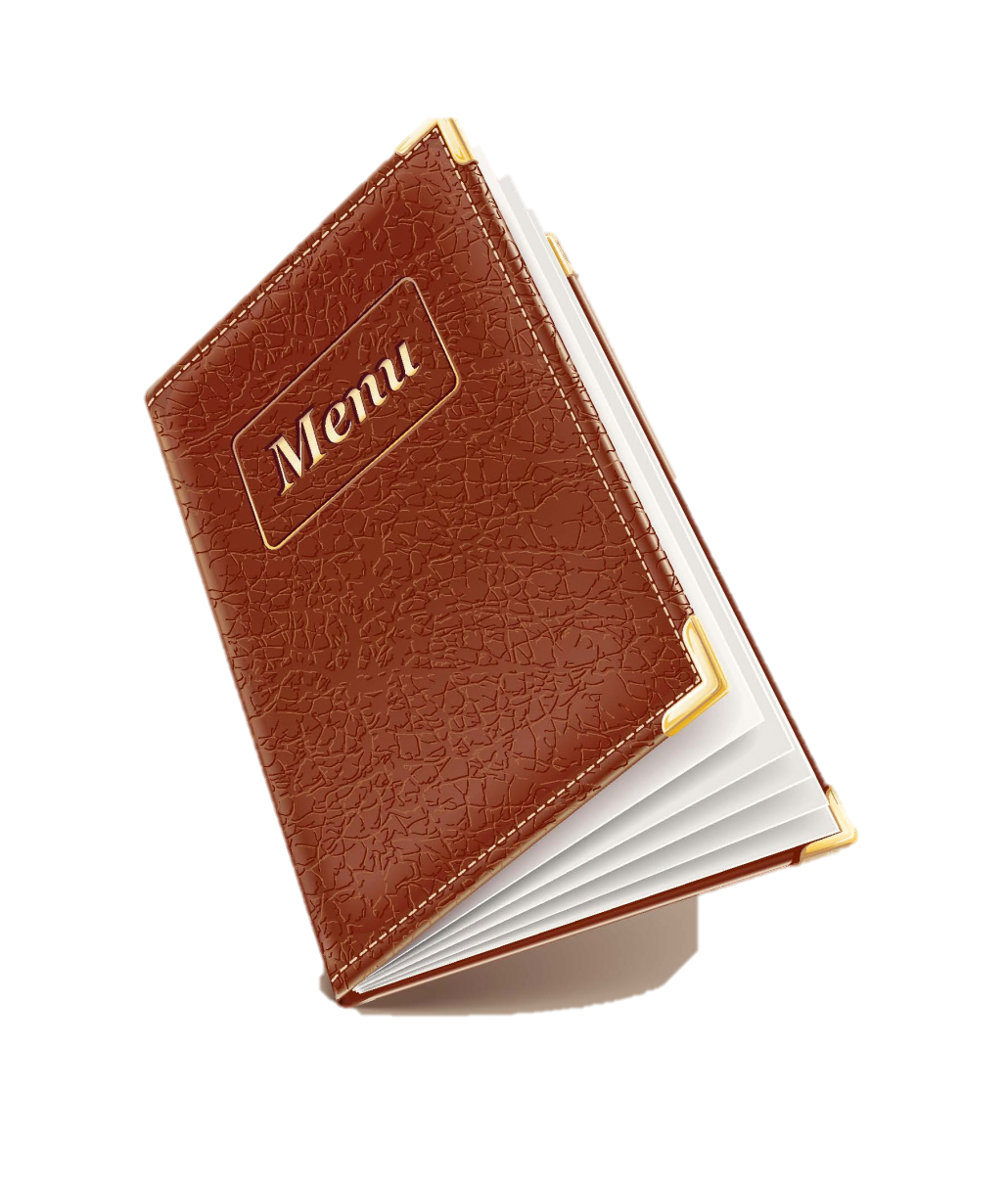 Inventory Sheet Print 
 Single AOU Inventory Print
 Delete Inventory Date/Time
 Input AOU Inventory
 Pick List  
 Enter/Edit Quantity Dispensed
 On-Demand Requests 
 Backorder Requests
 Return Items for AOU
 Crash Cart Menu 
 Auto Replenishment Reports
Pick List
[Speaker Notes: The production menu Pick List option is not to be confused with the Pick List option on the pharmacy inpatient menu]
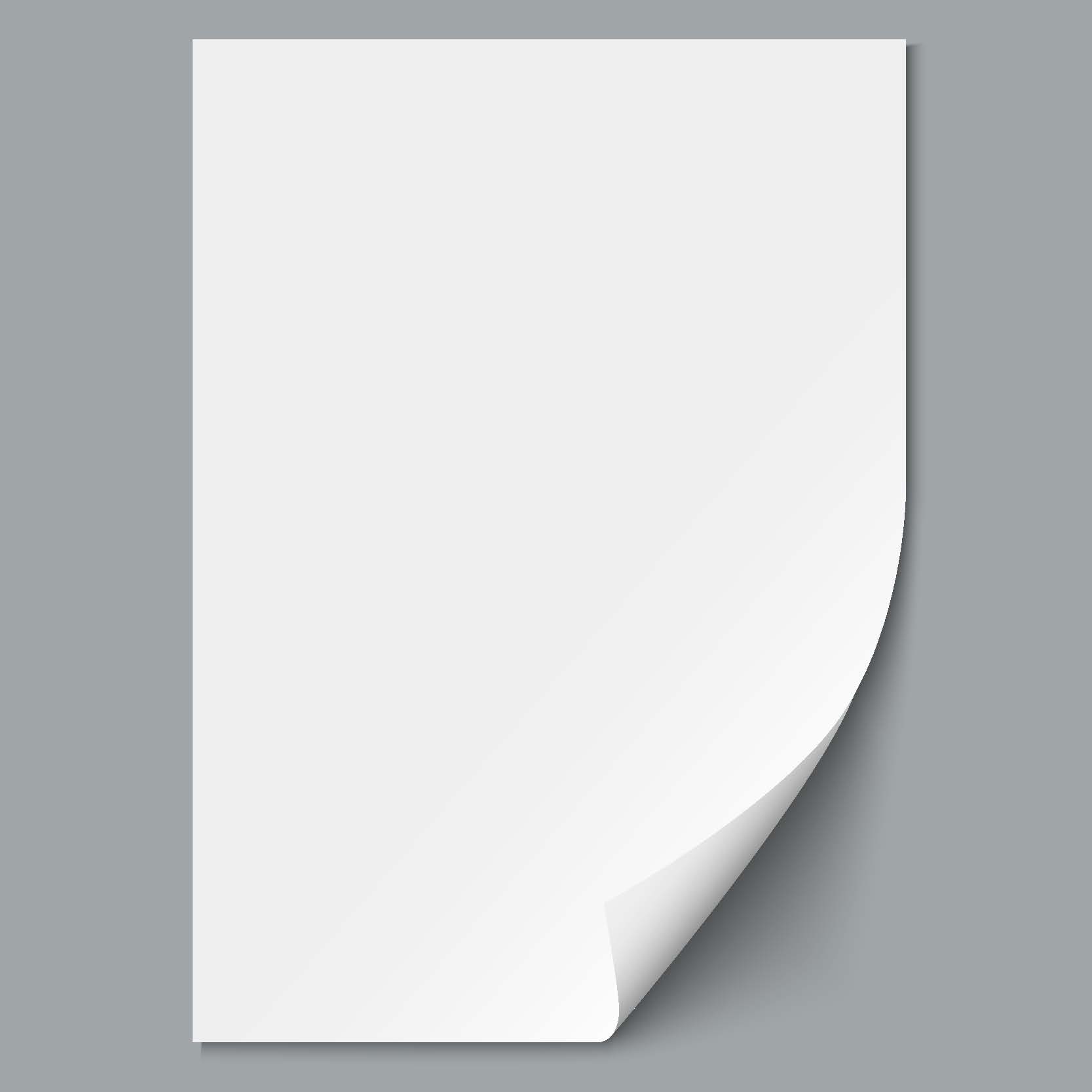 PICK LIST EXAMPLE
TEAM: * TWO *                           WARD: WARD 1A
     ROOM-BED: 
ARIPIPRAZOLE  2.5MG DOSE (ABILIFY)        NEEDED: 1    DISPENSED: 1// 
AZITHROMYCIN 250MG CAP/TAB (ZITHROMAX)    NEEDED: 1    DISPENSED: 1// 
BUDESONIDE/FORMOTEROL INH 160/4.5mcg 120  NEEDED: 2    DISPENSED: 1// 
CARBAMAZEPINE 200MG TAB                   NEEDED: 2    DISPENSED: 2// 
CARBAMAZEPINE 200MG TAB                   NEEDED: 2    DISPENSED: 2// 
FOLIC ACID 1MG TAB                        NEEDED: 1    DISPENSED: 1// 
GUAIFENESIN ORAL AF/SF 100mg/5ml 10ml-UD  NEEDED: 4    DISPENSED: 4// 
THERAPEUTIC VITAMINS & MINS CAP/TAB       NEEDED: 1    DISPENSED: 1// 
QUETIAPINE 200MG TAB (SEROQUEL)           NEEDED: 1    DISPENSED: 1 
SIMVASTATIN 20MG TAB (ZOCOR)              NEEDED: 1    DISPENSED:
THIAMINE 100MG TAB         NEEDED:1 DISPENSED:1//
[Speaker Notes: Here is an example of the printed pick list:  It lists the AOU, medications that need to be “Picked” and the quantity to be dispensed. If an item requires no action for this inventory (amount to be dispensed is zero), the item does not appear on the pick list.]
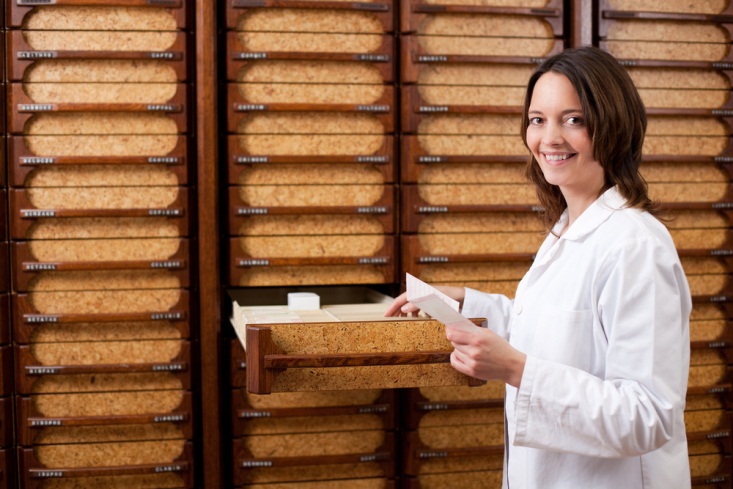 [Speaker Notes: If you are conducting an actual physical count of the stock in an AOU, and entering the on hand amounts into the computer, the pick list indicates the quantities to dispense. If an item requires no action for this inventory (amount to be dispensed is zero), the item does not appear on the pick list.   Since this option is rarely used, this training module will not cover this menu option.  If you need further assistance with this menu option, please consult your supervisor or informatics specialist.]
[Speaker Notes: So to recap what we have done so far, we have printed our Inventory sheet, gone to the AOU to record the on-hand stock levels
We came back to Input the AOU inventory
And then we ran our pick list that contained the medications that we need to fill to replenish the ward stock and we pulled those medications to send back to the areas of use for our inventory.]
Production Menu
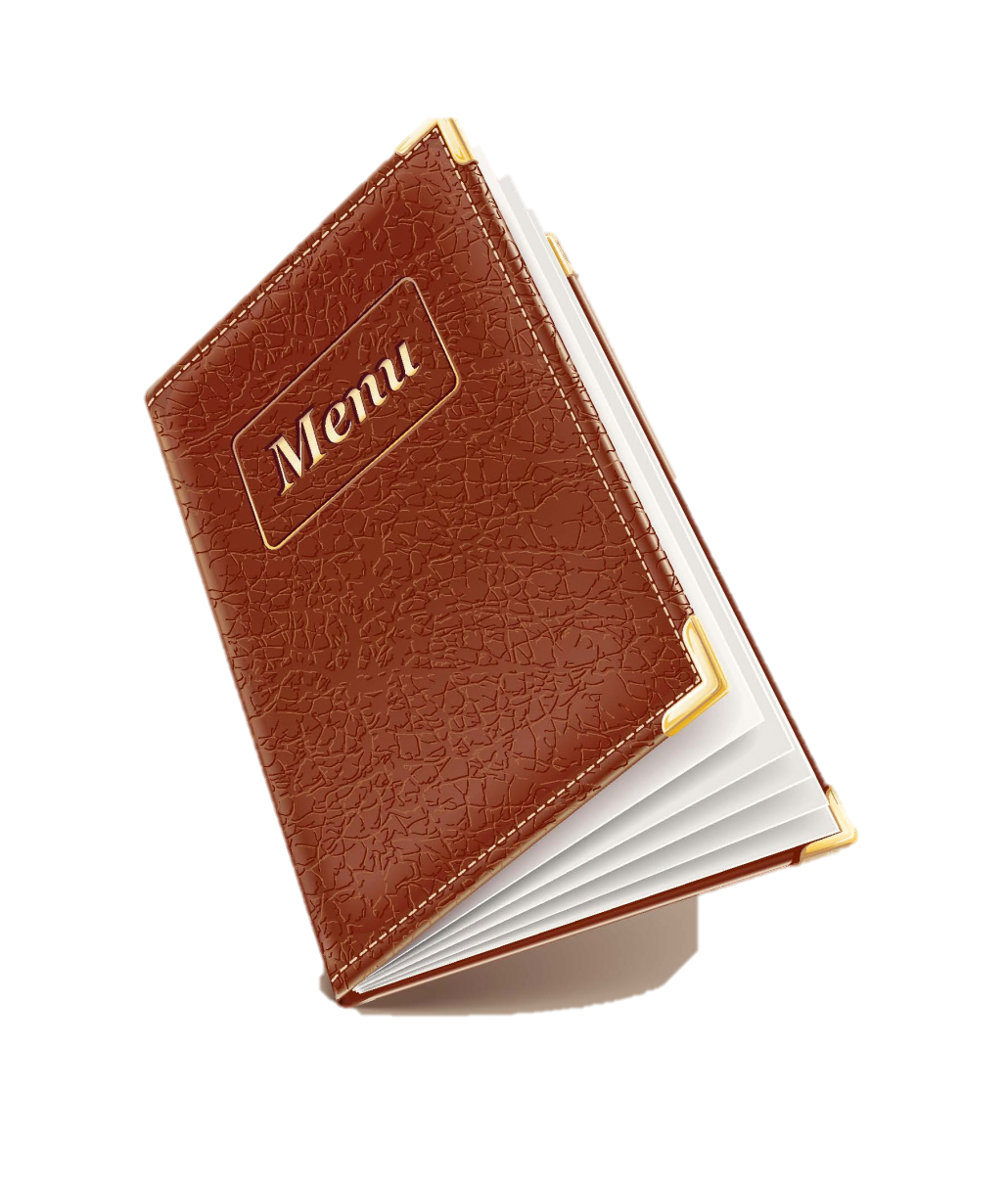 Inventory Sheet Print 
 Single AOU Inventory Print
 Delete Inventory Date/Time
 Input AOU Inventory
 Pick List  
 Enter/Edit Quantity Dispe
 On-Demand Requests 
 Backorder Requests
 Return Items for AOU
 Crash Cart Menu 
 Auto Replenishment Reports
Enter/Edit Quantity Dispensed
[Speaker Notes: From the production menu, choose enter/edit quantity dispensed. 
The use of the Enter/Edit Quantity Dispensed option will depend on how your parameters are set up at a local level.  Your site may use this option to input all quantities dispensed for an inventory group. It is also possible that you only use this option to edit the dispense quantities if there is a difference between the actual amount dispensed and the “to be dispensed” amount.  A situation like this would happen when a medication is on backorder or is out of stock.]
Enter/Edit Quantity Dispensed
[Speaker Notes: Select the date and time for the inventory on which you want to work.  You will now select the area of use.  In our example, we entered a date and accepted the prompted AOU of med room two.]
Enter/Edit Quantity Dispensed
[Speaker Notes: You will be prompted for the dispensed quantity in the same order as the items appear on the inventory sheet.  You will type the quantity dispensed, press enter and the next item will appear.  Continue entering the dispensed quantities as listed on the inventory sheet.  To bypass items on the list, you can type an up-carat and an item name, or an up-carat and the item’s quick code at the dispense quantity prompt.  This action will jump you to that item.  In our example, we did not need to enter a quantity for sodium chloride 0.9%  1000ml,  but needed to enter the quantity for acetaminophen liquid.  We typed an up-carat and started typing acetaminophen which bypassed any inventory items in between.  This jumping  can save time especially if there are not many items that have been dispensed for that particular inventory.

By typing an up-carat only and pressing enter at the dispense quantity prompt, you will jump to another AOU if there is more than one AOU on the inventory sheet.  In our example, at the dispense quantity for artificial tears, we entered an up-carat and was brought to the next AOU, Med Room 3, for that inventory group.]
Enter/Edit Quantity Dispensed
[Speaker Notes: Now we are working on the list for our next AOU.
Continue entering the items dispensed until each inventory group is done.  The system stores the quantities dispensed.  When you are finished entering all quantities for the inventory groups, you will exit and be at the main production menu.]
Production Menu
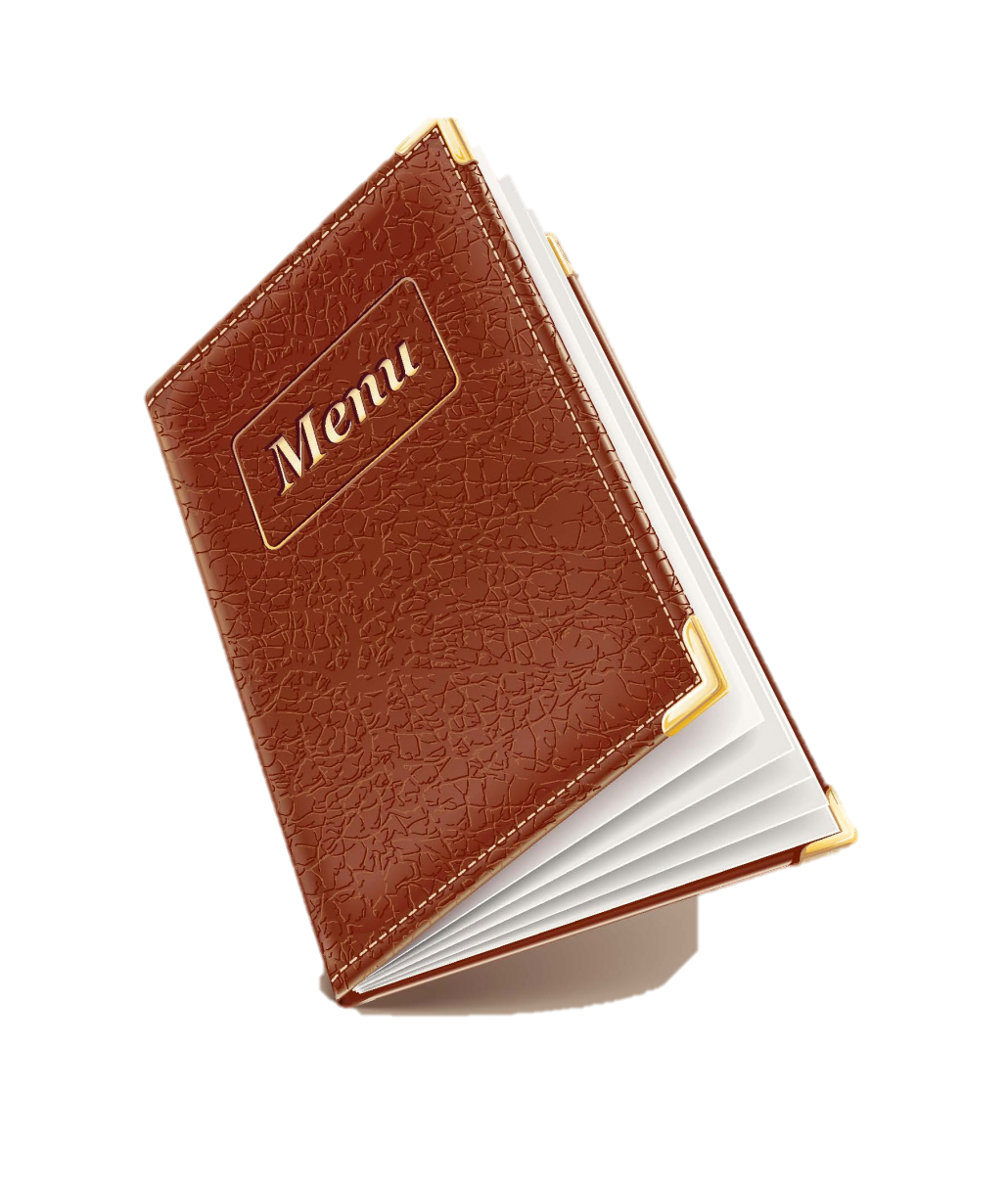 Inventory Sheet Print 
 Single AOU Inventory Print
 Delete Inventory Date/Time
 Input AOU Inventory
 Pick List  
 Enter/Edit Quantity Dispensed
 On-Demand Requests 
 Backorder Requests
 Return Items for AOU
 Crash Cart Menu 
 Auto Replenishment Reports
On-Demand Requests
[Speaker Notes: The On-Demand Requests menu gives access to all on-demand options.  An on-demand request is the non-scheduled distribution of an item to an AOU.  The scheduled distribution of an item is done through the inventory process which we have already discussed.

Items dispensed through the on-demand options are counted as Ward Stock on the AMIS Report (automated management information systems), not as automatic replenishment.  For AMIS purposes, an on-demand request is reported in a different category than automatic replenishment.  If regular stock items are frequently requested on-demand, then the automatic replenishment stock levels may need to be adjusted.]
On-Demand Requests
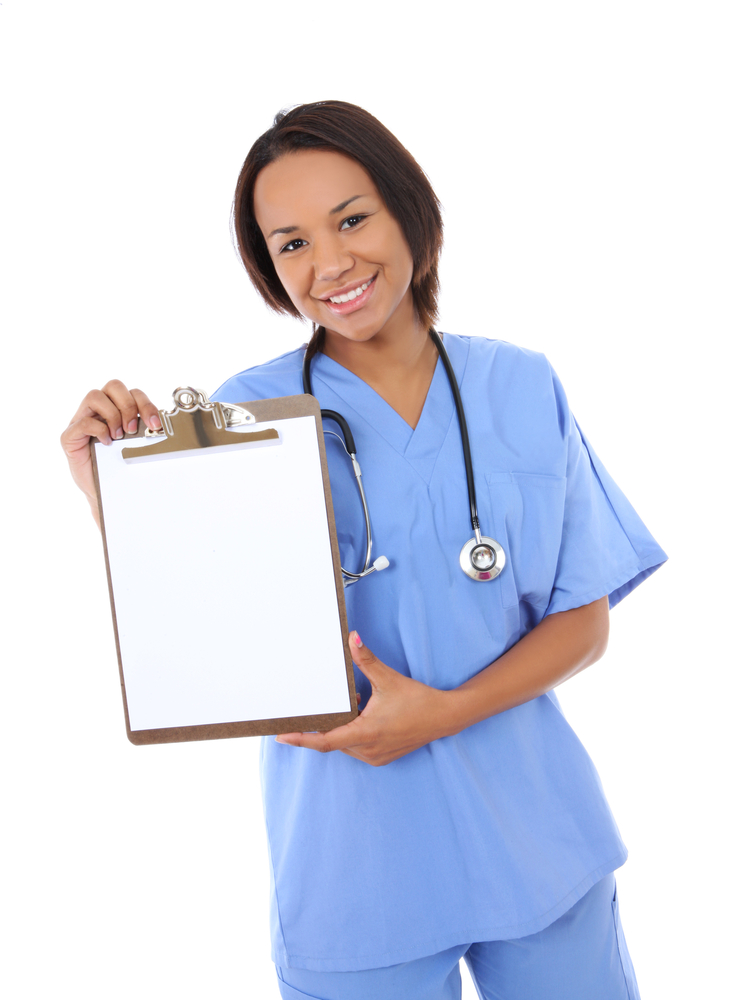 PHARMACY DISPENSING SHEET
[Speaker Notes: Nursing comes to the pharmacy and immediately needs certain medications for a procedure they are doing In the clinic.  This is an unscheduled “delivery” of a medication to this clinic. This would be an example of an on-demand request.]
On-Demand Request
[Speaker Notes: There are currently three sub-options on the on-demand requests menu. They are:

Enter/Edit On-Demand Request  
Delete an On-Demand Request
Print an On-Demand Report by Date/AOU]
Enter/Edit On-Demand Requests
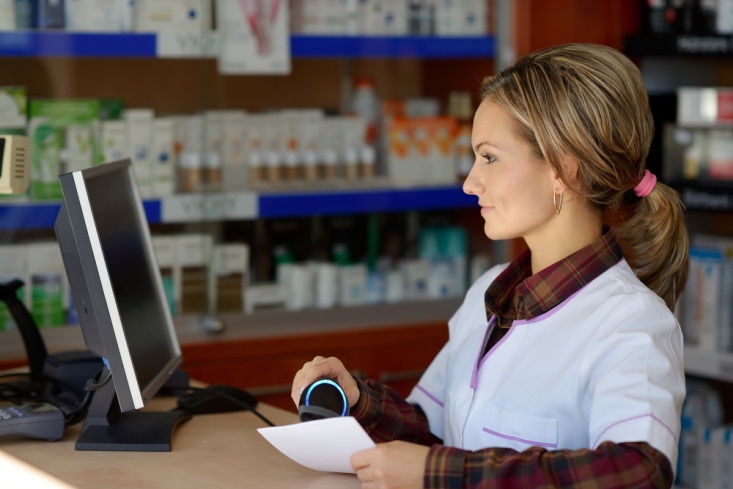 [Speaker Notes: We are going to begin by reviewing the enter/edit on-demand requests option.
Here we have a pharmacy staff member with the Ward Stock/Clinic Sheets getting ready to enter all the data for the ON-DEMAND requests for that particular day.]
Enter/Edit On-Demand Requests
[Speaker Notes: The first step to enter an On-Demand request is to select the inpatient location, which is specific to your site, and select the date and time for the request.

If you answer “NOW” as your date/time, a unique request is created which does not conflict with other requests, and your printout will include only those items you have requested.  If you answer “today or T” as your date/time, then the request is batched with all other requests for today, and the printout shows all requests placed today, regardless of who entered the request.  Future dates are not permitted.  Items should be entered promptly into the On-Demand Requests for drug accountability purposes.

After you have selected the inpatient site and entered the date/time of the request, you will need to select the AOU for the on-demand request.  We chose the MICU.]
Enter/Edit On-Demand Requests
[Speaker Notes: Once you are at the item prompt, you can begin to enter in the items needed for the on-demand request.  In the example above, acetaminophen is already an item on the AOU list; therefore, the system allows you to enter the needed quantity for the on-demand request.  You may then continue entering additional items.]
Enter/Edit On-Demand Requests
[Speaker Notes: What do you do if the item is not already on the item list for an AOU? The second item that we want to enter an on-demand request for is not an item on the AOU list; therefore, the system will want to know if you want to add it as a new item to the AOU list. This drug has never been dispensed to this AOU. For our example, we said yes.  Once the item is added to the list, you can enter the quantity for the On-Demand request.]
Enter/Edit On-Demand Requests
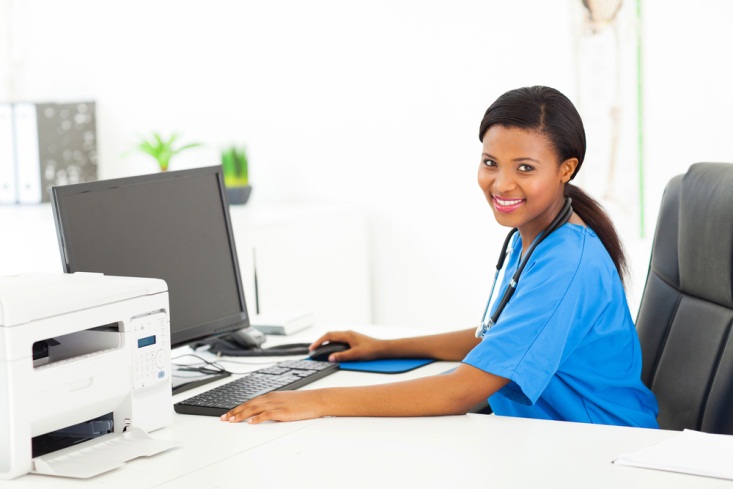 [Speaker Notes: Once you have entered all the items for the on-demand request, you will hit the return key until you are prompted to print a copy of this request.
At this point you need to decide if you want to print.  This will be a local decision.]
Enter/Edit On-Demand Requests
[Speaker Notes: If you would like to print a copy, enter “Yes” at the prompt.   You will select either a single AOU, several AOUs, all AOUs, or an inventory group.  To select by AOUs, enter the letter A and to select by Inventory Group, enter the letter I at the prompt.]
Enter/Edit On-Demand Requests
[Speaker Notes: In the example, we only want to print a single AOU, so we selected “A” and entered the name of the AOU.

After you have selected the appropriate AOU or Inventory Group, you will enter the device information to print the report.  We will review an on-demand requests report in the print report section.]
Delete an On-Demand Request
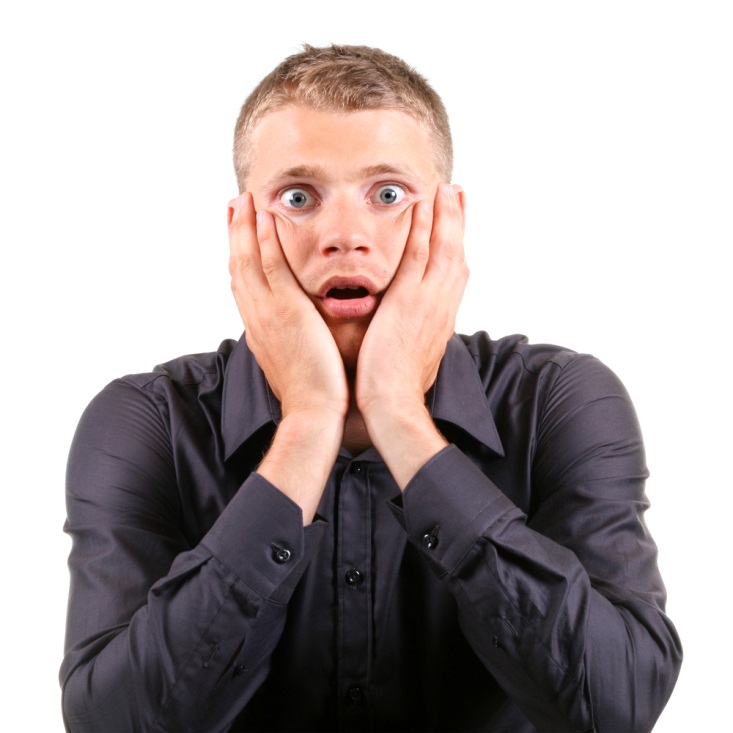 [Speaker Notes: The delete an on-demand request allows you to delete either a single item on the request, or you may delete all items on the request.  This option should be used when an on-demand request is canceled because the item or items are no longer needed; for example, a patient for whom an item was requested has been discharged, or a missing dose item was found on the ward and is no longer needed.]
Delete an On-Demand Request
[Speaker Notes: The first step to delete an On-Demand request is to select the inpatient location,  which is specific to your site.  Then you will be asked for the request date and time. You must then answer the question, “Do you wish to delete all items on this on-demand request?”.   If you answer yes, then all items on the request will be deleted. If you answer no, then you will be asked for the Area of Use.   Again, realize that answering yes will cause the entire request to be deleted.

In our example, we selected NO and entered in the AOU so we can delete individual items.]
Delete an On-Demand Request
[Speaker Notes: After selecting the AOU, you can view the items by entering a question mark.  Select the item that you want to delete from the list given.   We are deleting the request for acetaminophen.   It will then confirm that the selected item has been deleted.    If necessary, you may then select more items following the same process.]
Print an On-Demand Report by Date/AOU
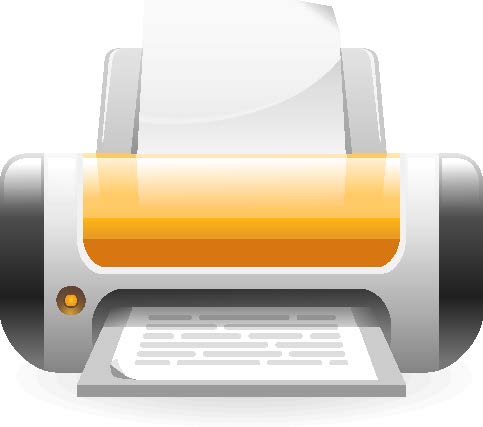 [Speaker Notes: As we discussed, you can print this report after using the enter/edit option but you may also just need to print a copy to review. This option might be useful for tracking and analyzing on-demand requests.]
Print an On-Demand Report by Date/AOU
[Speaker Notes: The on-demand report shows the on-demand requests within a selected date range, and for one, several, or all Areas of Use.

To print this report, you will need to select a beginning and ending date.   In the example, we only want to print the on-demand report for a single AOU, so we selected the letter A and entered the name of the AOU.

After you have selected the appropriate AOU or Inventory Group, you will enter the device information to print the report.]
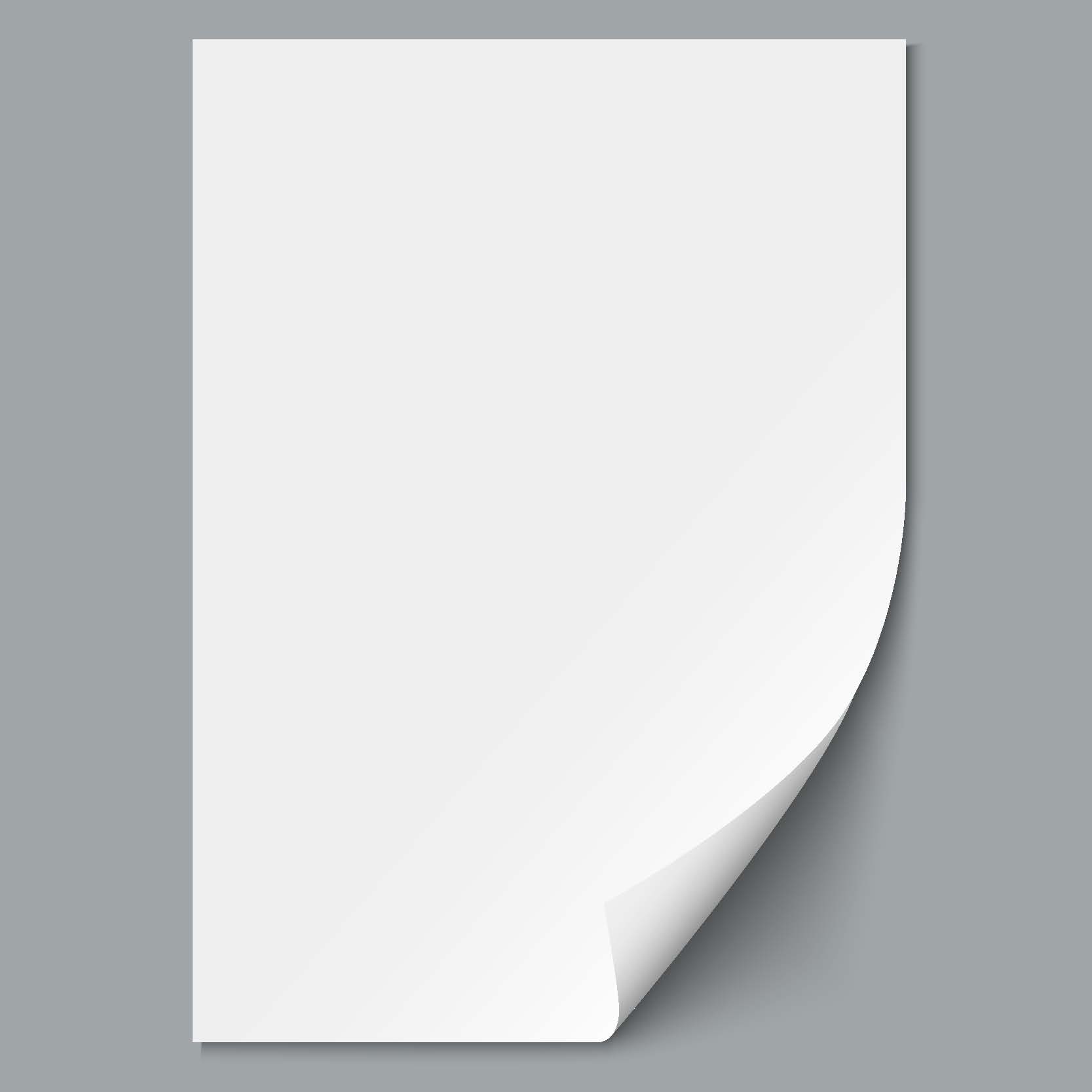 ON DEMAND REQUEST LIST BY DATE                  DATE: JUN 16,2010   PAGE: 1

                         REQUEST DATE: JUN 15,2010		
        ITEM                            DT/TIME ORDERED                QTY         BACK-ORDER
---------------------------------------------------------------------------------------------------------
==> AREA OF USE: MICU
       ENTERED BY: PHARMACY USER, ONE

ACETAMINOPHEN 325MG TAB U.D.
                                           JUN 15,2010@15:31    	            10 *Std. Stock

FONDAPARINUX SODIUM PF 2.5MG/0.5ML SYR
                                           JUN 15,2010@15:35   10
[Speaker Notes: This is an example of an on-demand request report.  The report prints the requested items, date and time ordered and quantities to be dispensed, as well as the name of the person who entered the request.   If the item requested is a standard stock item, it will be flagged as such.]
Poll Question
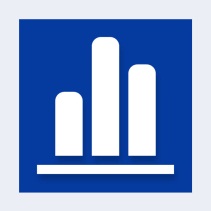 You entered an On-Demand Request for Dialysis Clinic for 5 items?  Now the clinic calls and cancels the order.  You delete the entire order using the Delete an ON-Demand Request option.
True/Yes
False/No
[Speaker Notes: Now I’d like to ask a poll question.  
You entered an On-Demand Request for Dialysis Clinic for 5 items?  Now the clinic calls and cancels the order. You delete the entire order using the Delete an ON-Demand Request option.
True/Yes
False/No


To answer this question, use the blue polling icon above my head.  We’ll move on and come back to your results in just a moment.]
Production Menu
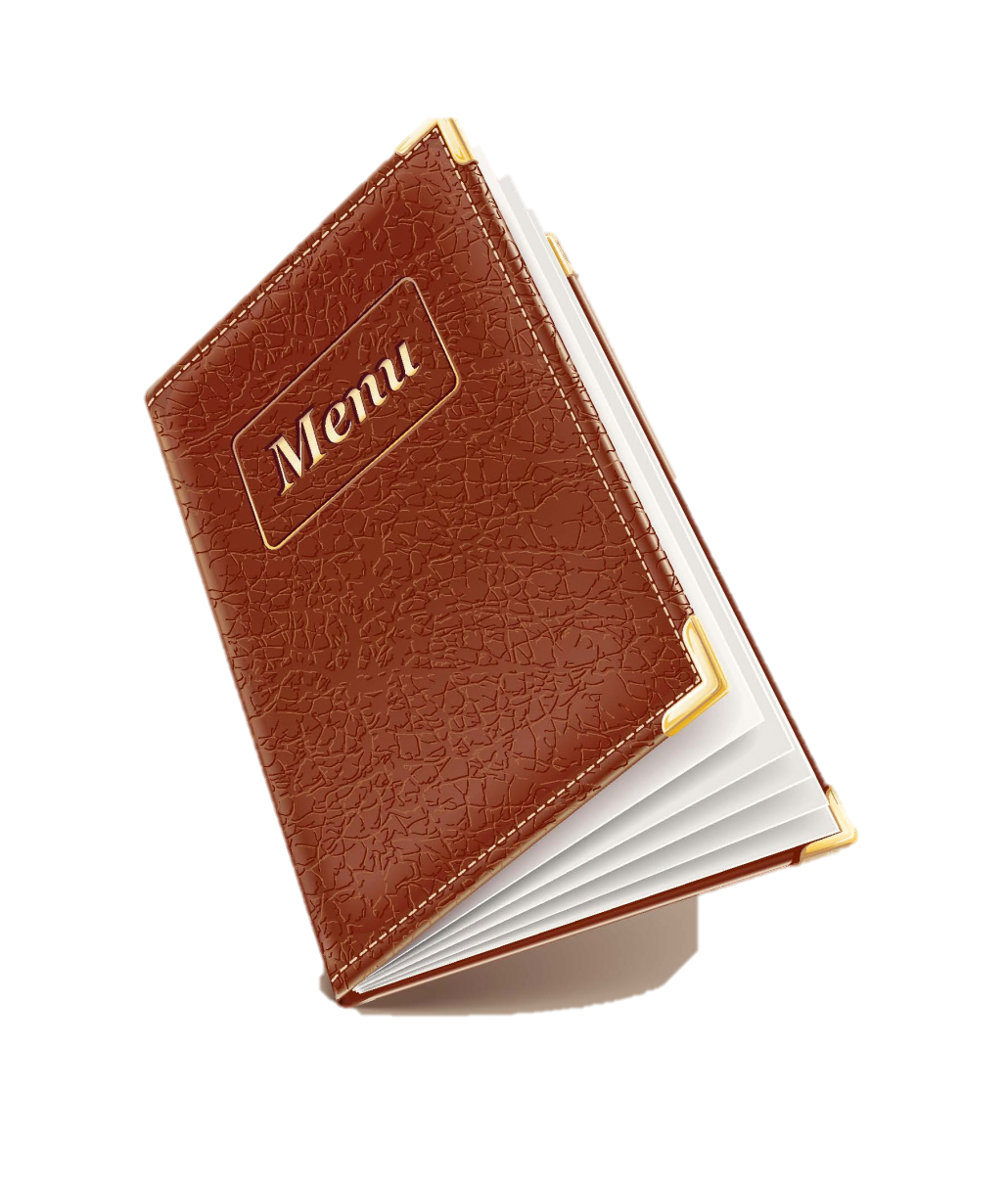 Inventory Sheet Print 
 Single AOU Inventory Print
 Delete Inventory Date/Time
 Input AOU Inventory
 Pick List  
 Enter/Edit Quantity Dispensed
 On-Demand Requests 
 Backorder Requests
 Return Items for AOU
 Crash Cart Menu 
 Auto Replenishment Reports
Return Items for AOU
[Speaker Notes: At times, it is necessary to adjust stock items for an AOU.  The quantities of medications stocked in an AOU may need to be altered to reflect current usage trends.  Good management of the medication inventory will reduce the number of items that are out of stock and that expire before use.]
Poll Results
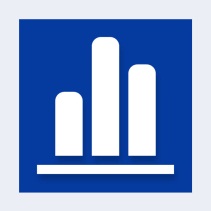 True/Yes
False/No
[Speaker Notes: Now let’s pause for a moment and take a look at your poll results. 

You entered an On-Demand Request for Dialysis Clinic for 5 items?  Now the clinic calls and cancels the order.  You delete the entire order using the Delete and ON-Demand Request
True/Yes
False/No
Most of you are correct.  The answer is A, true.

Ad-lib to the audience results, then advance to move on.]
Return Items for AOU
[Speaker Notes: To return an item for AOU, choose the Return items for AOU option from the production menu. You may be asked to enter the AR/WS inpatient site name which would normally be a synonym for your hospital.  In this example, the letter H is entered, and expands into the name of the hospital.   This is how a multi-divisional site entry would appear.  A site that is a single division will only show the prompt “select pharmacy AOU stock area of use”.  When you get to that prompt, enter the name of the AOU.   We are going to return items to Med Room 1E.]
Return Items for AOU
[Speaker Notes: Once the AOU is entered, choose the name of the drug you would like to return from the AOU.  In our example, we entered NS, which is a quick code for normal saline.
Enter the date of return for the medication.  VistA will ask if you are adding the date as a new returns for this item. Note that if the item has been returned previously, that the option will note the number of times the item has been returned. This example shows that the medication has been returned three times.]
Return Items for AOU
[Speaker Notes: Enter the medication quantity that is being returned from the AOU.   In our example, the returned quantity is 4 bags of normal saline.  You will then be prompted to enter a return reason.  The return reason field is not mandatory, but may be useful for tracking the usage on a item.  The user can choose from four return reasons: Expired, Overstock, Deleted Item, or Change in Stock Level.

In this example we just presented, there were 3 returns for the same product.  At this point, it would be prudent to either adjust stock levels or pull this product from the AOU inventory.]
Production Menu
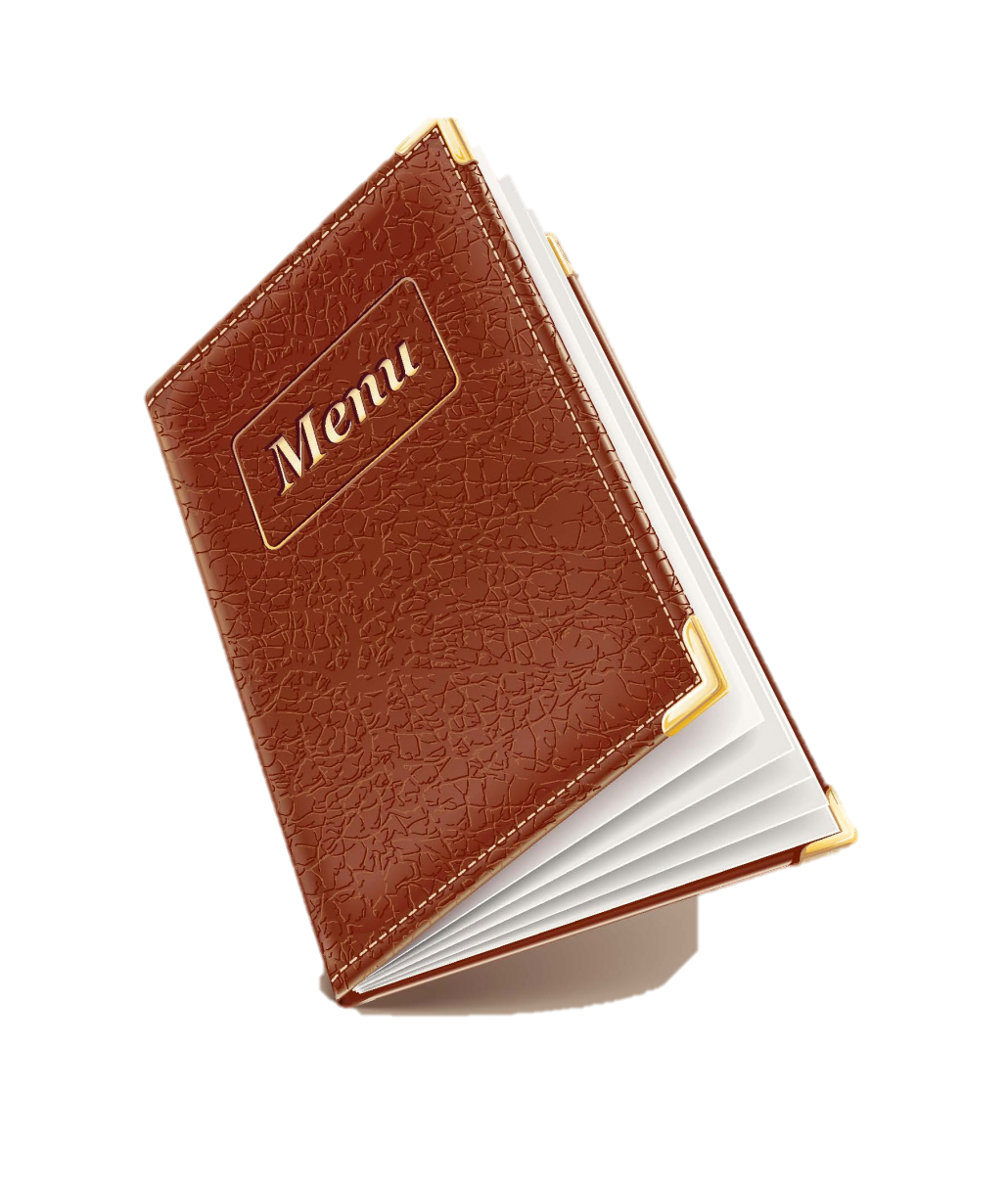 Inventory Sheet Print 
 Single AOU Inventory Print
 Delete Inventory Date/Time
 Input AOU Inventory
 Pick List  
 Enter/Edit Quantity Dispensed
 On-Demand Requests 
 Backorder Requests
 Return Items for AOU
 Crash Cart Menu 
 Auto Replenishment Reports
Crash Cart Menu
[Speaker Notes: The next menu option is the Crash Cart Menu.]
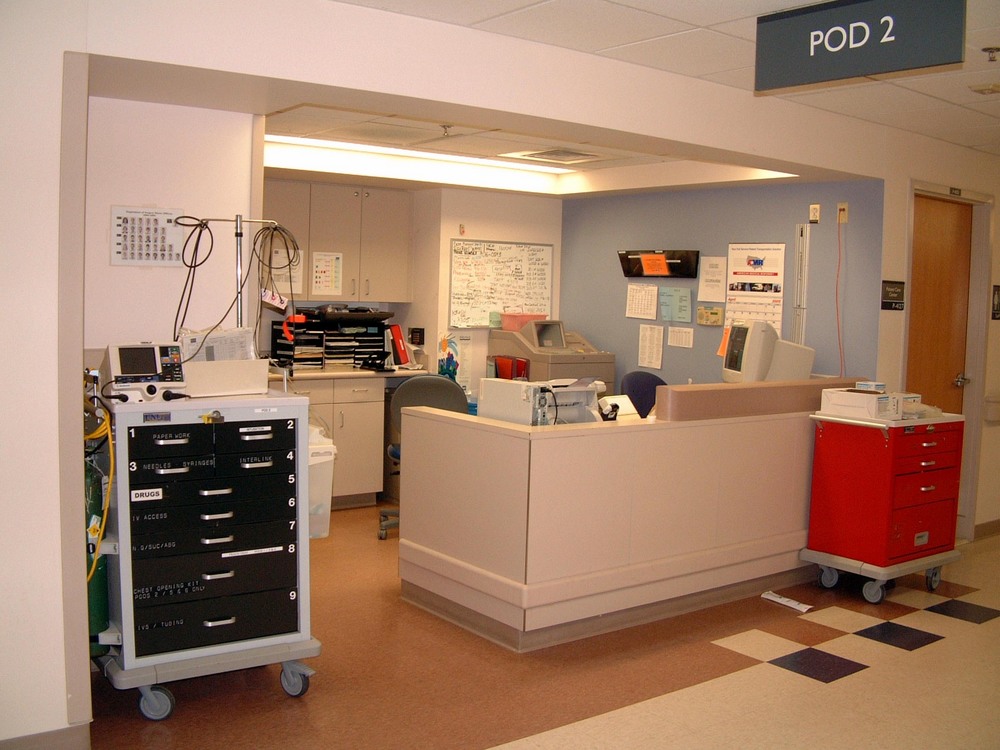 Crash Cart Menu
[Speaker Notes: There are 2 options under this menu.   They are Enter/Edit Crash Cart Locations and Print Crash Cart Locations.  Please note that this is not the option to use when replenishing a crash cart.  You would use the On-Demand option to perform that task.]
Select PHARMACY AOU STOCK AREA OF USE (AOU): ??
Crash Cart Menu
[Speaker Notes: Let’s start by choosing, enter/edit crash cart locations.  This option allows users to enter or edit the location field for AOUs that are flagged as having crash carts.  Entering two question marks will let you see the designated hospital locations that have already been set up at your site.  We have 5 crash cart locations listed in our example.]
Crash Cart Menu
[Speaker Notes: After selecting a location, you have the opportunity to change the crash cart location after the two back slashes. We chose crash cart number 5 which then displays that it’s location is in the MICU.  It is here where you could reassign the location.   In our example, we changed the crash cart location from the MICU to URGENT CARE.
Use this to rename the cart if one ward/clinic no longer needs a crash cart and it needs to be reassigned to another area of use.]
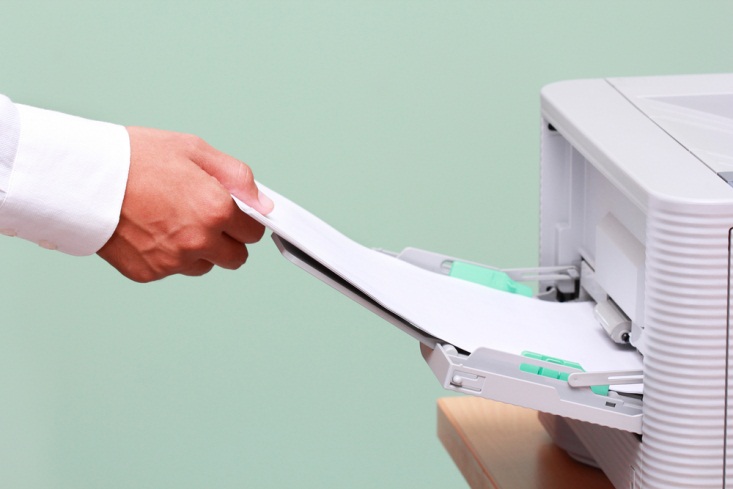 Crash Cart Menu
[Speaker Notes: The print crash cart locations selection will print a report listing all AOUs that have a crash cart assigned to their location.  
Some sites may use this report when assigning crash cart inspections to staff members.]
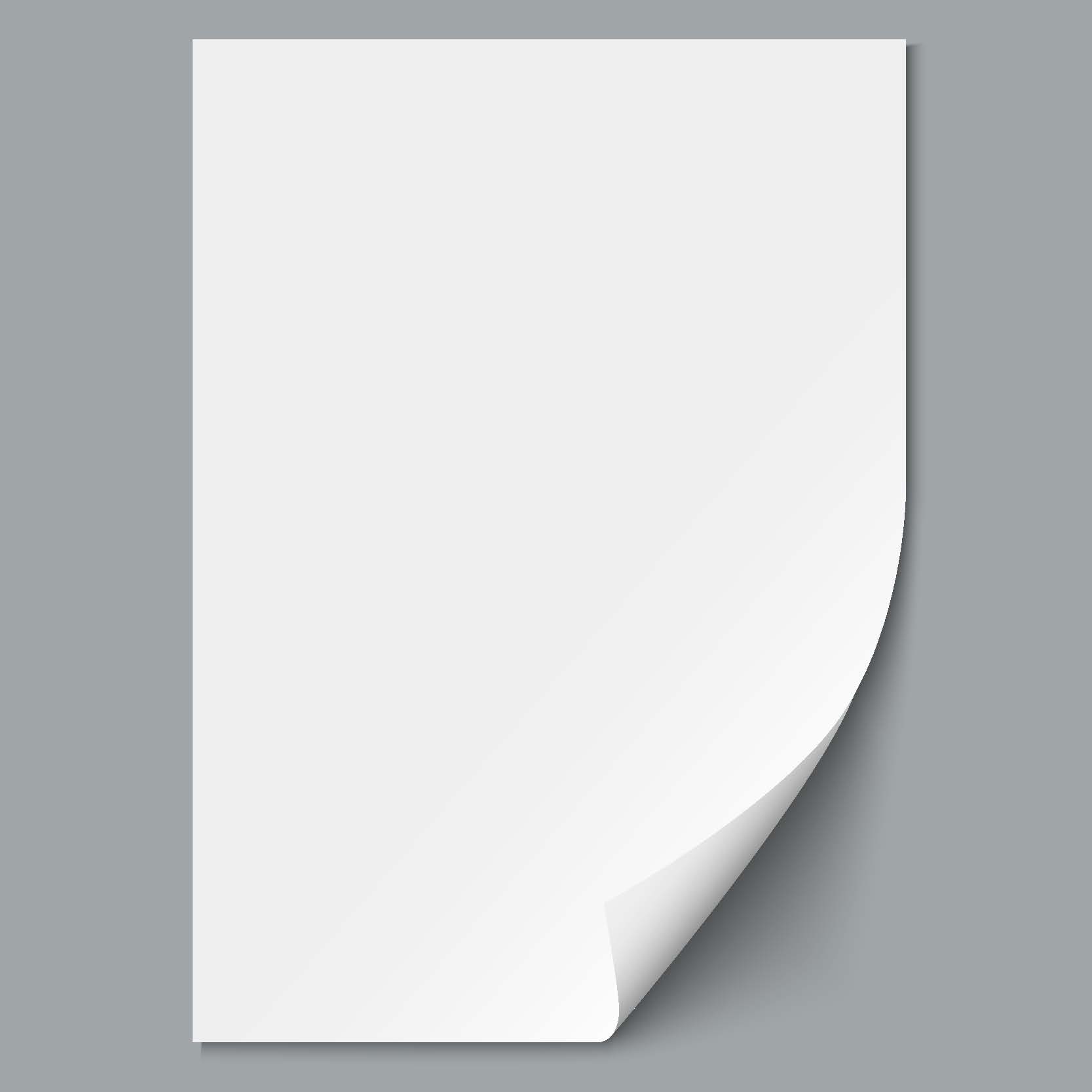 CRASH CART LOCATION LIST                PAGE: 1            PRINTED: JUN 17,2010         CRASH CART                                  LOCATION                        	
-------------------------------------------------------------	     3A NHCU                           	     	  3A NHC	     3C                                       	           3C MED-X  4A NHCU                            	           4A NHCU-X
CRASH CART ICU 1 (MICU)            MICU CRASH CART ICU 2                         SICU
[Speaker Notes: Here is an example of the Print Crash Cart location list report.  It lists the date printed,  the crash cart name and the assigned hospital location.]
Poll Question
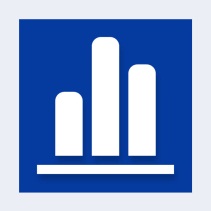 The OR brings back a case of Lactated Ringers 1000ml that has expired.  What menu option would you use to record this event? 
Enter/Edit quantity dispensed
Delete Inventory Date/Time
Not possible to document
Return Items for AOU
[Speaker Notes: Now I’d like to ask a poll question.  

The OR brings back a case of Lactated Ringers 1000ml that has expired.  What menu option would you use to record this event? 
Enter/Edit quantity dispensed
Delete Inventory Date/Time
Not possible to document
Return Items for AOU

(usually presenters read the poll question and acknowledge that the possible answers are on the screen)

To answer this question, use the blue polling icon above my head.  We’ll move on and come back to your results in just a moment.

[erase these notes and add your own!]]
Production Menu
Inventory Sheet Print 
 Single AOU Inventory Print
 Delete Inventory Date/Time
 Input AOU Inventory
 Pick List  
 Enter/Edit Quantity Dispensed
 On-Demand Requests 
 Backorder Requests
 Return Items for AOU
 Crash Cart Menu 
 Auto Replenishment Repots
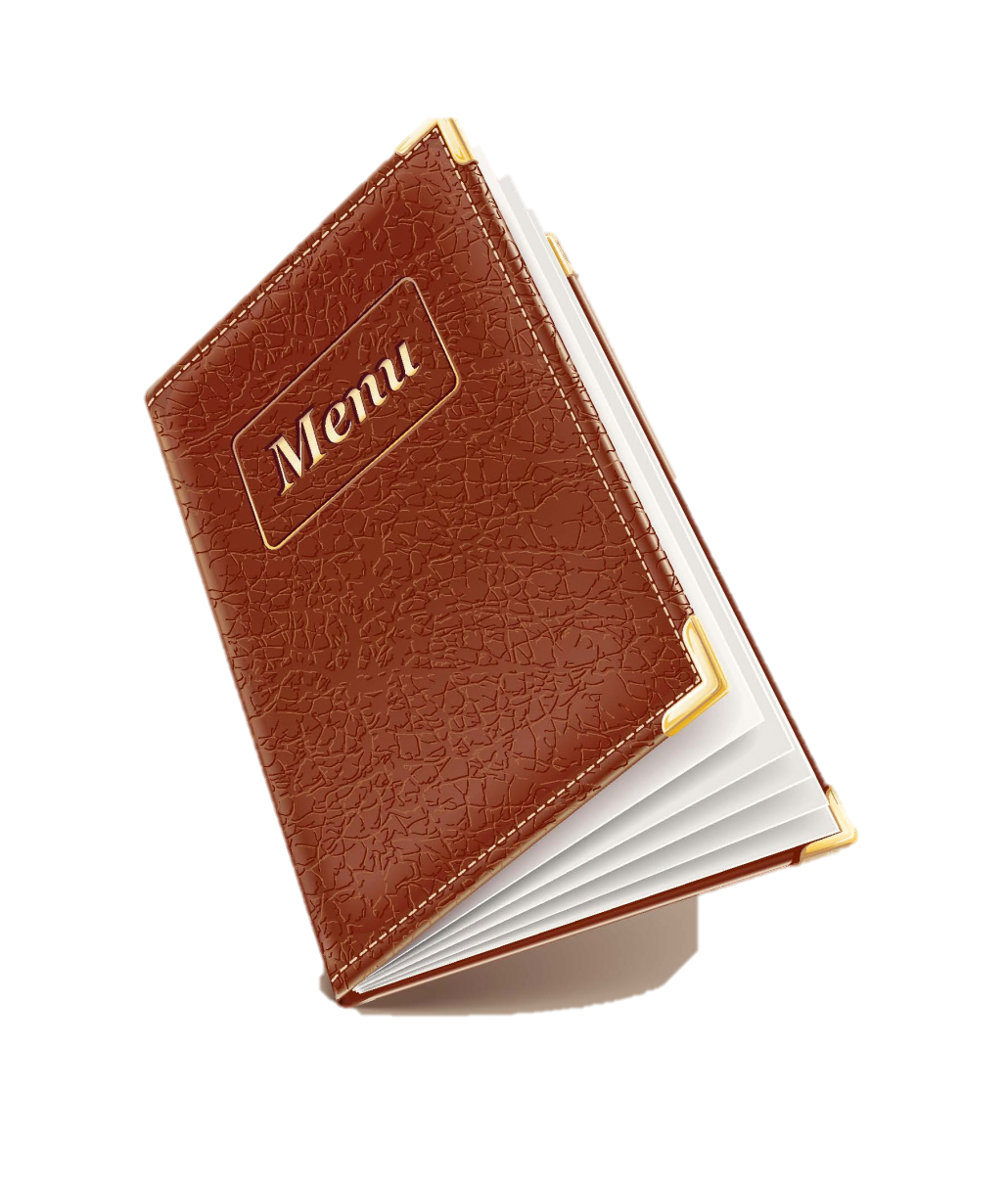 Auto Replenishment Reports
[Speaker Notes: We will now review the auto replenishment reports.  Please remember that not all reports are used at every site. 

As we mentioned before, these reports may be printed for a single AOU, several AOUs, or you may enter up-carat A L L to print the report for all Areas of Use.  You can also enter the letter I if you want to select an Inventory Group.  Inventory groups are locally defined and typically include a group of 2 or more AOUs.]
Poll Results
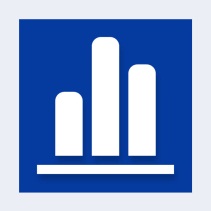 The OR brings back a case of Lactated Ringers 1000ml that has expired.  What menu option would you use to record this event?
Enter/Edit quantity dispensed
Delete Inventory Date/Time
Not possible
Return Items for AOU
[Speaker Notes: Now let’s pause for a moment and take a look at your poll results. 


The OR brings back a case of Lactated Ringers 1000ml that has expired.  What menu option would you use to record this event? 


A. Enter/Edit quantity dispensed
B. Delete Inventory Date/Time
C. Not possible using the ARWS menu
D. Return Items for AOU

The correct answer is Return Items for AOU.  And I see that most of you had that correct.



Ad-lib to the audience results, then advance to move on.]
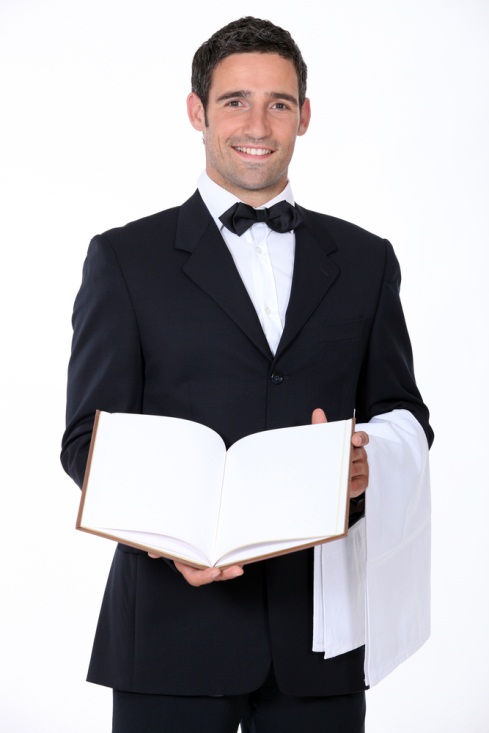 List Stock Items 
Expiration Date Report 
Ward/AOU List for an Item 
Item Activity Inquiry
Percentage Stock On Hand
Returns Analysis Report  Usage Report for an Item
Zero Usage Report
Auto Replenishment Reports
[Speaker Notes: Let’s see.  Here comes our waiter again and he has the dessert menu to offer us.  Here we have all the Auto Replenishment Reports.  This is what you have been waiting for, the sweetest part of the menu. This is where we get all that  delectable data  to track and trend.

The current options on the Auto Replenishment Reports menu are:
List Stock Items  
Expiration Date Report  
Inventory Outline  
Ward/AOU List for an Item  
Item Activity Inquiry  
Percentage Stock On Hand  
Returns Analysis Report  
Usage Report for an Item  
Zero Usage Report]
List Stock Items
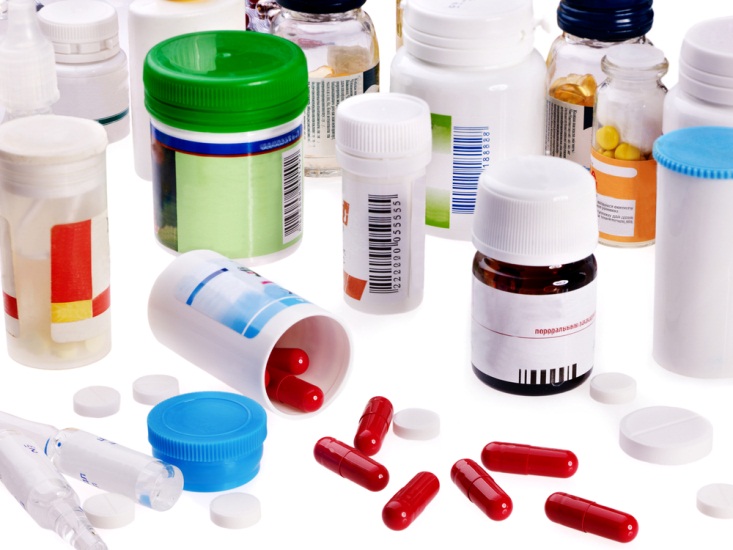 [Speaker Notes: The first report to review is List Stock Items.  This report allows you to print the items listed as active stock for an AOU. 
Here we have a lot of medications and we need to know where in our facilities we can find them.]
List Stock Items
[Speaker Notes: The list stock items report prints a list of all items currently available for inventory for an AOU or inventory group.   In our example, we entered the letter A for Area of Use and then selected the AOU of 4C.]
List Stock Items
[Speaker Notes: The report may be printed by two different sort order methods.  The first is sorting by TYPE/LOCATION/ITEM. This will generate an AOU stock list sorted by type, for example, oral or injection, and within type by location such as SHELF 1 or DRAWER 2.   The second sort option is to generate the stock list in alphabetical order by item.  This option generates a list of all items, in alphabetical order, for the selected AOUs.]
List Stock Items
[Speaker Notes: After selecting the sort order for the report, enter the device number of the printer to which you are printing.  The requested start time has a default of now.   Hit enter for the report to print now or you can enter the time that you want the report to begin printing.   In our example, we want to print the report today at 2PM so we entered T@1400.]
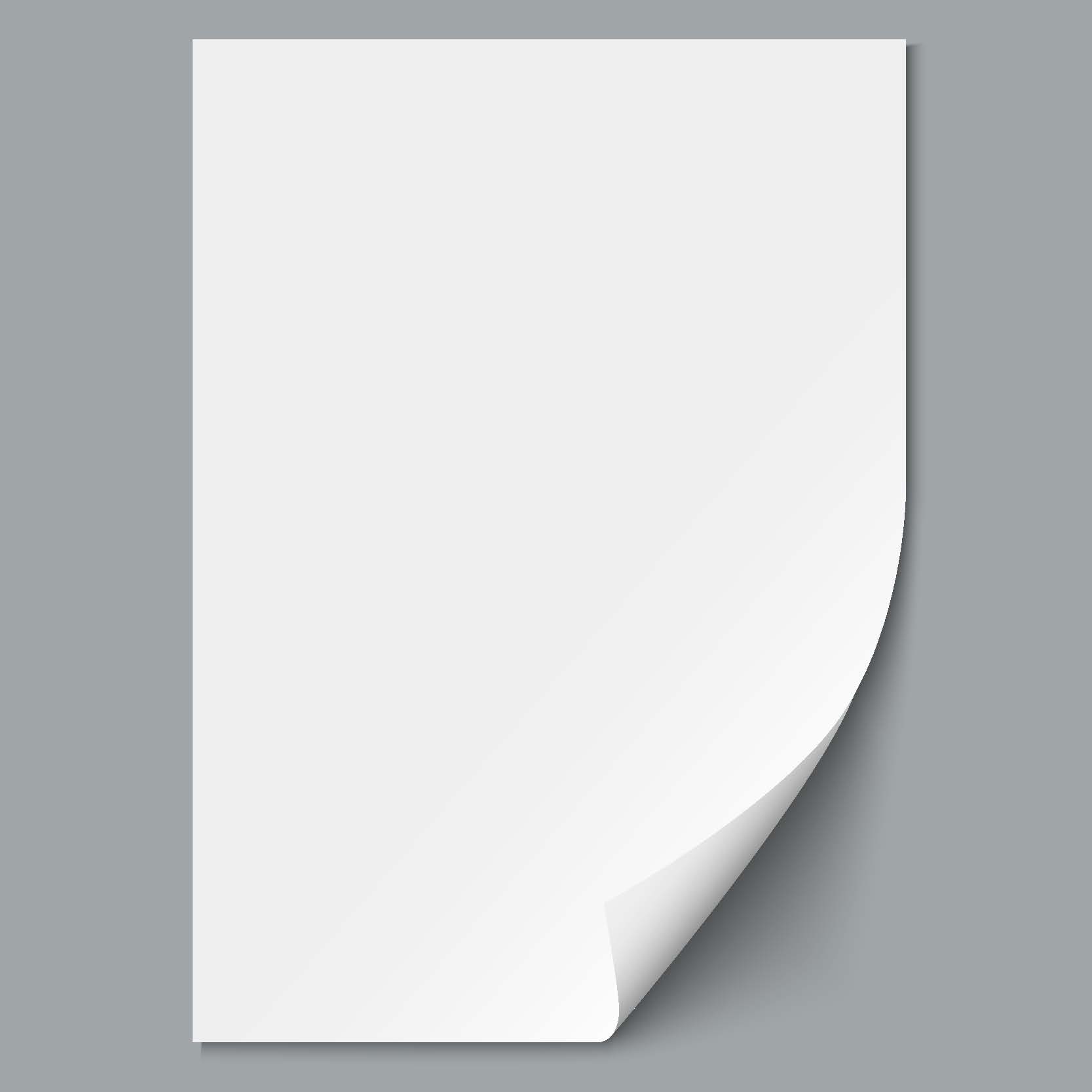 List Stock Items
AOU STOCK LIST BY TYPE/LOCATION  -  DATE: Today                                       PAGE: 1
  AREA OF USE
   TYPE                                                              MINIMUM QTY   EXPIRATION
      LOCATION         ITEM              STOCK LEVEL  REORDER LEVEL   TO DISPENSE     DATE
---------------------------------------------------------------------------------------------4C MED ROOM 1   TYPE: EXTERNALS
	    MR,CA,S1   BACITRACIN 1OZ                3          	  1           2       Dec02,1993
        MR,CA,S1   CLOTRIMAZOLE 1% CREAM         4            1           2       DEC 02,1993
        MR,CA,S1   HYDROCORTISONE 1% CREAM 30G   4            2           2       AUG 13,1993
        MR,CA,S2   DOMOL BATH & SHOWER OIL       8            2           6       DEC 02,1993
        MR,CA,S2   HEXACHLOROPHENE DET. 5OZ      6            1           6       NOT LISTED
        MR,CA,S2   HYDROGEN PEROXIDE SOLN 480ML  2            1           1       NOV 05,1993
        MR,CA,S2   ISOPROPYL ALCOHOL 70% 480ML   6            1           6       DEC 02,1993
        MR,CD,S3   BENZOIN COMP TINCT            1           NOT LISTED  NOT LISTED
MED ROOM 1   TYPE: EXTERNALS
     MR, CA, 91   BACITRACIN 1oz    3     1     2    Dec 2, 1993
[Speaker Notes: This is an example of the report that will be generated when sorted  By TYPE/LOCATION/ITEM.  You can see that the list starts with the type of medication which, here, is externals.  Then the locations are listed and within those locations the meds are listed alphabetically.  The information displayed for each stock item includes:  AOU 4C
Item TYPE (for the report sorted by TYPE/LOCATION/ITEM) Externals, Location MR,CA, S1, item:  bacitracin oint
Current Stock Level 3
Current Reorder Level 1
Current Minimum Quantity to Dispense 2
 and Expiration Date  Dec 02, 1993]
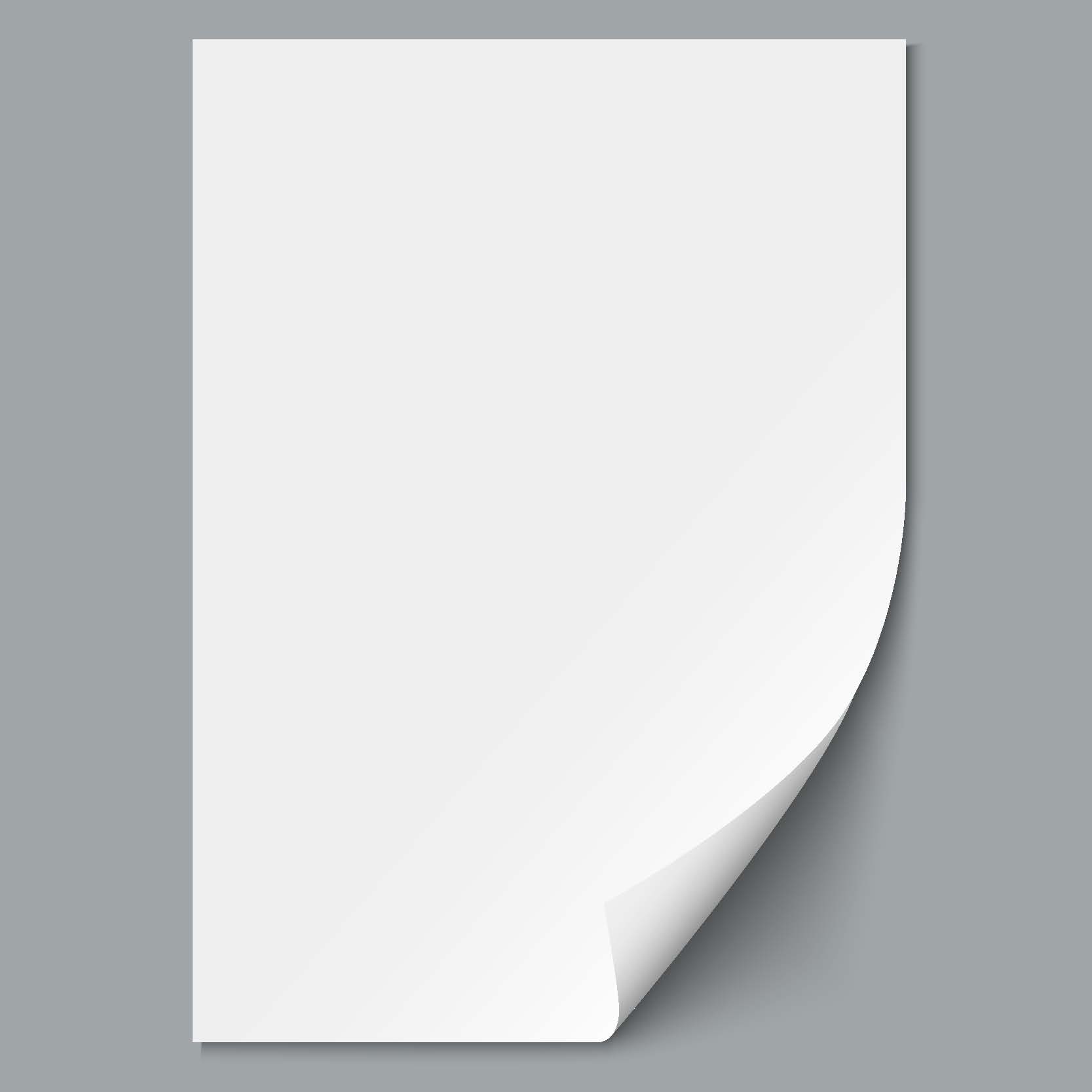 List Stock Items
PHABETICAL LISTING OF AOU STOCK  -  DATE: TODAY                                                      PAGE: 1
AREA OF USE
                                                                                     MINIMUM QTY   EXPIRATION
ITEM TYPE                                LOCATION        STOCK LEVEL  REORDER LEVEL  TO DISPENSE    DATE
---------------------------------------------------------------------------------------------------------------------
==>4C MED ROOM 1
ACETAMINOPHEN 500MG/15CC ELIX.         MR,CC,S2            2            1              1       DEC 02,1993
ACETAMINOPHEN SUPP 650MG               MR,REF,S2          12            1              6       DNOT LISTED
ACETAMINOPHEN                          MR,CC,S4           50           10             25       DEC 02,1993
ACETONE                                NOT LISTED         10            5              5       DEC 02,1993
ALUM.& MAG. HYDROXIDE GEL              MR,CC,S3            6            2              6       DEC 02,1993
ASPIRIN SUPP 650MG                     MR,REF,S2          12            1              6       NOT LISTED
ATROPINE SULFATE INJ 0.4MG/ML,20ML     MR,CC,S1            3            2              1
BACITRACIN OINTMENT 1OZ                MR,CA,S1            3            1              2       DEC 02,1993
BECLOMETHASONE ORAL.INHALER 16.8GM     MR,CC,S5            6            1              5
BENZOIN COMP TINC                      MR,CD,S3            1           NOT LISTED     NOT LISTED
BLEOMYCIN INJ 15 UNIT                  NOT LISTED          3            1              2
BUSULFAN TAB 2M                        MR,B2,S1           10            5              5
CASTOR OIL  60ML U.D.                  MR,CC,S2            2            1              
CHLORAMBUCIL TAB 2MG                   MR,CA,S3            5            1
ACETAMINOPHEN MR, CC, 94    50    10     25    Dec 2, 1993
[Speaker Notes: Here is the same example of the list stock item report, but it is generated for an alphabetical sort by item.  
The same information is displayed just in a different view.]
Expiration Date Report
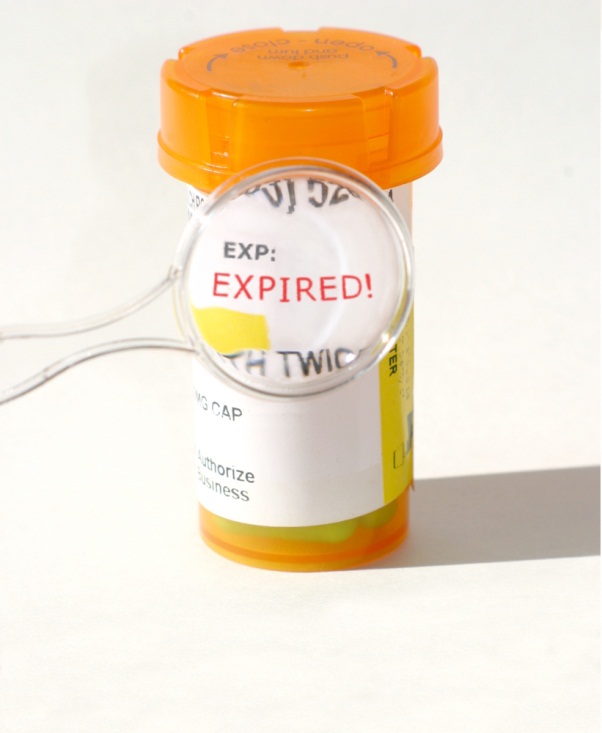 [Speaker Notes: The next report we will look at will be the Expiration Date Report.  You would run this report to track expiration dates for a given time, a particular AOU or for an inventory group.  For this report to run correctly, expiration dates must be entered and kept updated for the AOU or inventory groups involved.  Since many sites use Automated Dispensing Cabinets to manage ward stock on the wards and clinics, you may not use this report very often.]
Expiration Date Report
[Speaker Notes: The first thing you need to do is set the date range for the report.  In the example shown, we went back 90 days from our current date by entering the letter T for today minus 90.  We did this just in case there was an expired medication that may have been missed or the correct date was not entered.  We chose an ending date of 90 days from our current date by entering T plus 90.    Our site routinely runs this report for our crash carts.  Since it is not always the same staff member updating a returned crash cart, running the report monthly will ensure timely replacement of expired medications.]
Expiration Date Report
Select PHARMACY AOU STOCK AREA OF USE (AOU): ??
[Speaker Notes: We entered two question marks so we would get a display of all the AOUs at our example facility. 
 Choose from:]
Expiration Date Report
Select AOU INVENTORY GROUP NAME:??
[Speaker Notes: We have entered 2 question marks to see all the inventory groups.  Your site may have inventory groups set up that could include several AOU’s grouped together into a single inventory group.  For example, the Monday inventory group could be set up to contain multiple wards.]
Expiration Date Report
[Speaker Notes: In this example, we picked the crash cart 3A as our AOU.  Notice that at this point, you can select more than one AOU.   If you have chosen multiple AOUs, you will be prompted to select a sort order for the report in one of the two formats:
Date/Drug/AOU  or (2) Date/AOU/Drug

For easier review of expiration dates, it is recommended that you run the report for a single AOU.]
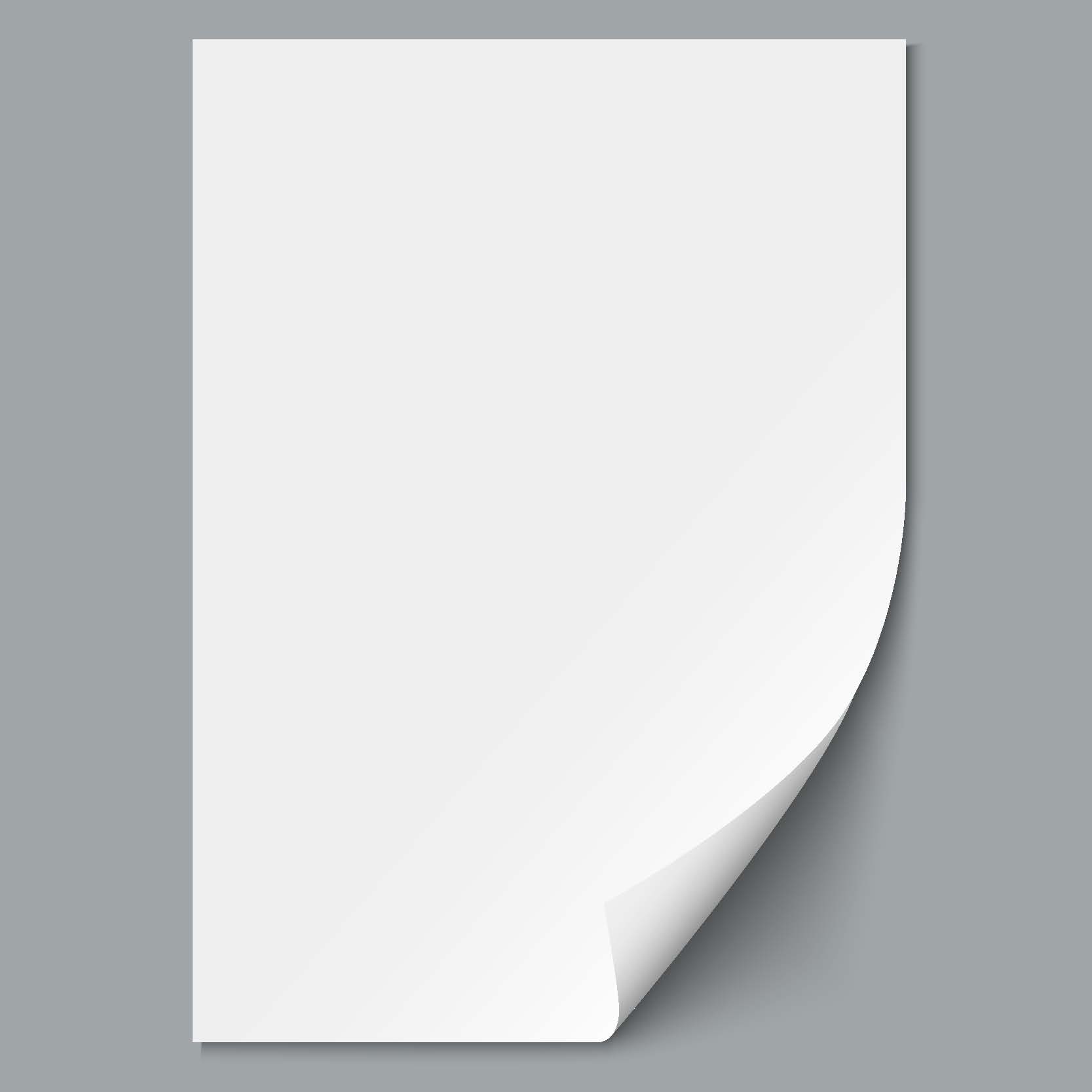 Expiration Date Report
DRUG EXPIRATION DATE REPORT                                                                 PAGE 1
                                           FOR CRASH CART 3A 
                      FOR PERIOD MAR 18,2010 TO SEP 14,2010
                           PRINTED JUN 16,2010@13:12
=> DATE
            ITEM
---------------
=> JUN 30,2010
            PROCAINAMIDE 100MG/ML (10ML) INJ

=> JUL 30,2010
            ATROPINE 0.1MG/ML, 10ML SYRINGE
            NALOXONE 0.4MG/ML INJ

=> AUG 30,2010
            AMIODARONE HCL 50MG/ML INJ,AMP,3ML
            DEXTRAN 40 10%/DEXTROSE 5% 500ML
            DEXTROSE 5% 250ML (PLASTIC) INJ
            DOPAMINE 40MG/ML (5ML) INJ
=> JUN 30,2010
            PROCAINAMIDE 100MG/ML (10ML) INJ
[Speaker Notes: This is an example of an expiration date report.  As you can see, on this crash cart there is one medication that expires at the end of June, two medications at the end of July, and four medications that expire at the end of August.  You can use this report to pull and replace the medications as per your site’s policies.]
Ward/AOU List for Item
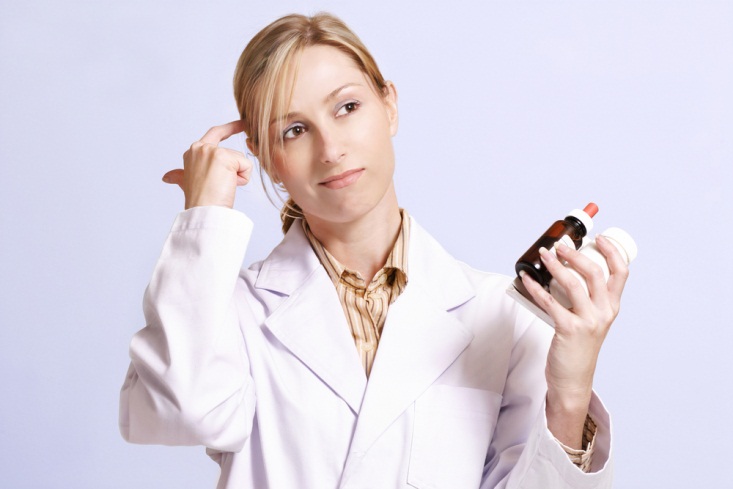 [Speaker Notes: The ward/AOU list for an item report is primarily used to locate the wards and areas of use that stock a selected item. This report could be useful in the event of a medication recall.  You want to find out all locations where a particular medication is located, rather than physically going to every location.]
Ward/AOU List for Item
[Speaker Notes: After selecting Ward/AOU list for an item, select the item name.  We want to check where acetaminophen 325mg  unit dose tablets are stocked.  We typed in the item’s name and then will choose a printer device for our report.

  

If not found anywhere in an AOU or ward, replies this.
__________is not a Ward Stock/Auto Replenishment item]
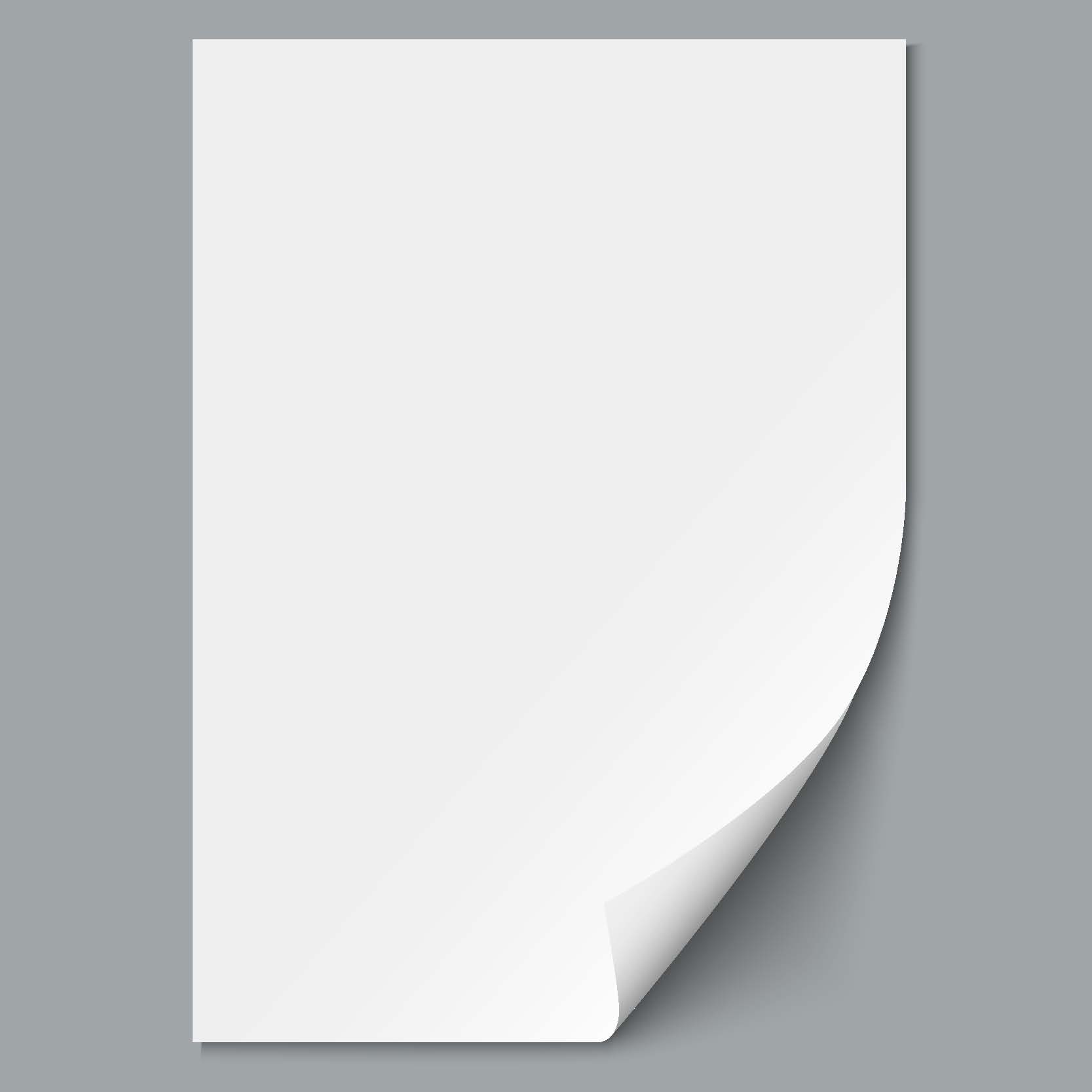 Ward/AOU List for Item
WARD/AOU LIST FOR AN ITEM                                           DATE: JUN 14,2010
ITEM NAME
                                                                                                                     STOCK
          WARD                     AREA OF USE                  LOCATION               LEVEL
-------------------------------------------------------------------------------------------------------
 
==>ACETAMINOPHEN 325MG TAB U/D
 
          N/A                      MOBILE CLINIC                   NOT LISTED           10

  58A            58A OMNICELL                   NOT LISTED           200
  59B            59B OMNICELL                   NOT LISTED           150
[Speaker Notes: The report prints out the item name, the ward, Area of Use, location, and stock level of the item. If an area of use stocks the item, but the AOU is not associated with a ward, for example, the mobile clinic, then these areas will be printed at the top of the report.  This will be followed by those AOUs which are associated with a ward.]
Item Activity Inquiry
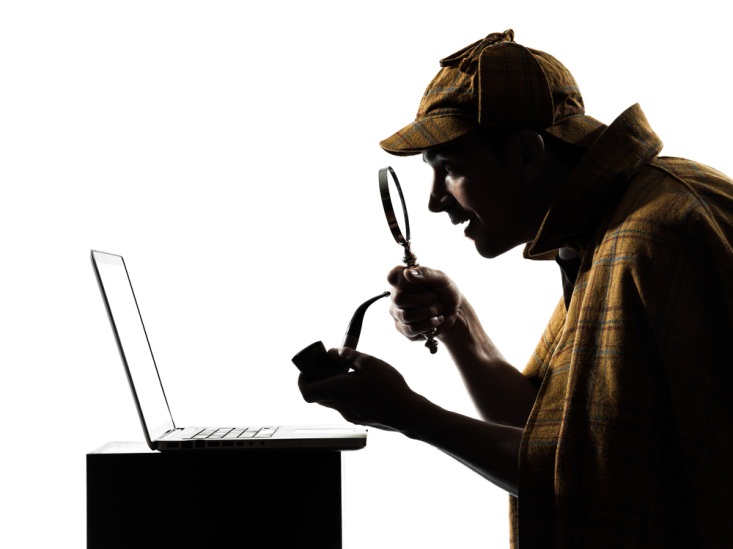 [Speaker Notes: The Item Activity Inquiry option will display all activity, such as, inventories, on-demands, and returns for a specified item in a specified AOU for a specified date range.  This can be used for many reasons, one being to track and trend an item or items activity for drug accountability. Sometimes we need to put on the investigator hat to figure out where items are going.  This report is very helpful to see what, when, and where the medications are being dispensed.]
Select Auto Replenishment Reports Option:  Item Activity Inquiry (80 column)
This option will list all activity for a specified item, in a specified area of use, for a specified date range.
Item Activity Inquiry
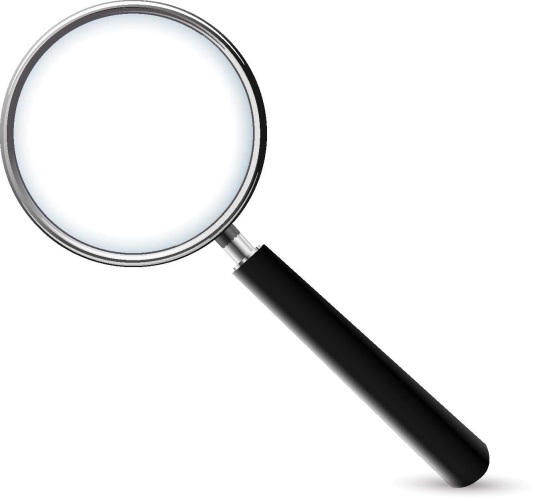 [Speaker Notes: The nice thing about using these reports, as soon as you pick your report, you will get a message that tells you exactly what the specific report will do.]
Item Activity Inquiry
[Speaker Notes: To begin running the item activity inquiry, select the beginning and ending dates for the report.  We want to look at the last 30 days.
Next, select the AOU for which you want to see the item activity.]
Item Activity Inquiry
[Speaker Notes: Choose the item.  In our example, we have chosen to view the activity of the drug ketorolac in the ER for the last 30 days.  Finally, select your printer at the device prompt.]
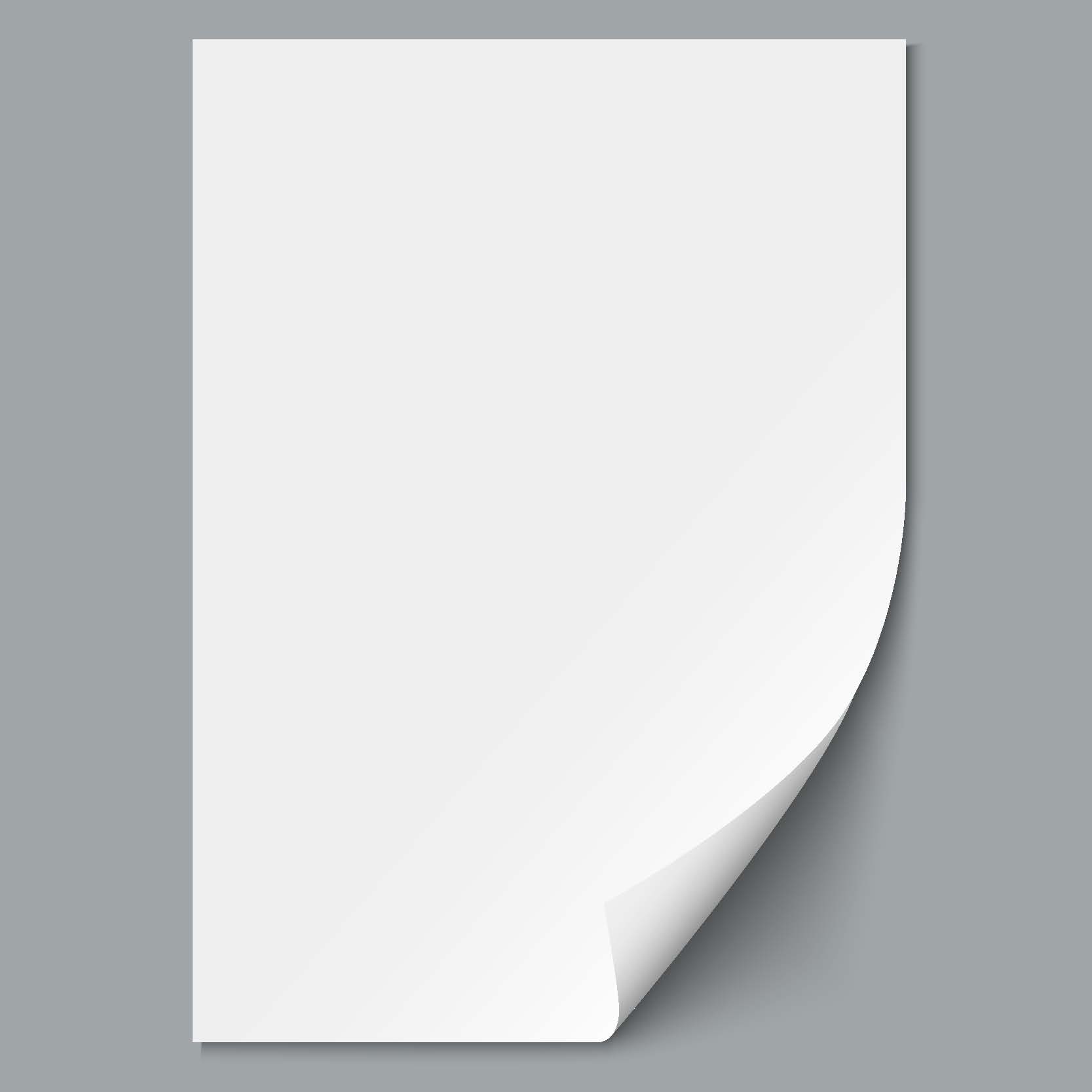 Item Activity Inquiry
ITEM ACTIVITY INQUIRY for period JUL 10,2010 to AUG 9,2010              Page: 1
Printed AUG 9,2010@13:17

AOU : ER
ITEM: KETOROLAC TROMETHAMINE 30MG/ML
-------------------------------------------------------------------------------
INVENTORIES:

               ID # - DATE/TIME FOR INVENTORY          QUANTITY DISPENSED
               
RANGE **
** THERE IS NO INVENTORY DATA FOR THIS DATE
[Speaker Notes: The item activity inquiry report is broken down into  3 sections.  The first activity shown is for any scheduled inventories that may have occurred.  In our example, there is no inventory data for this date range since an automated dispensing cabinet is used in this AOU.]
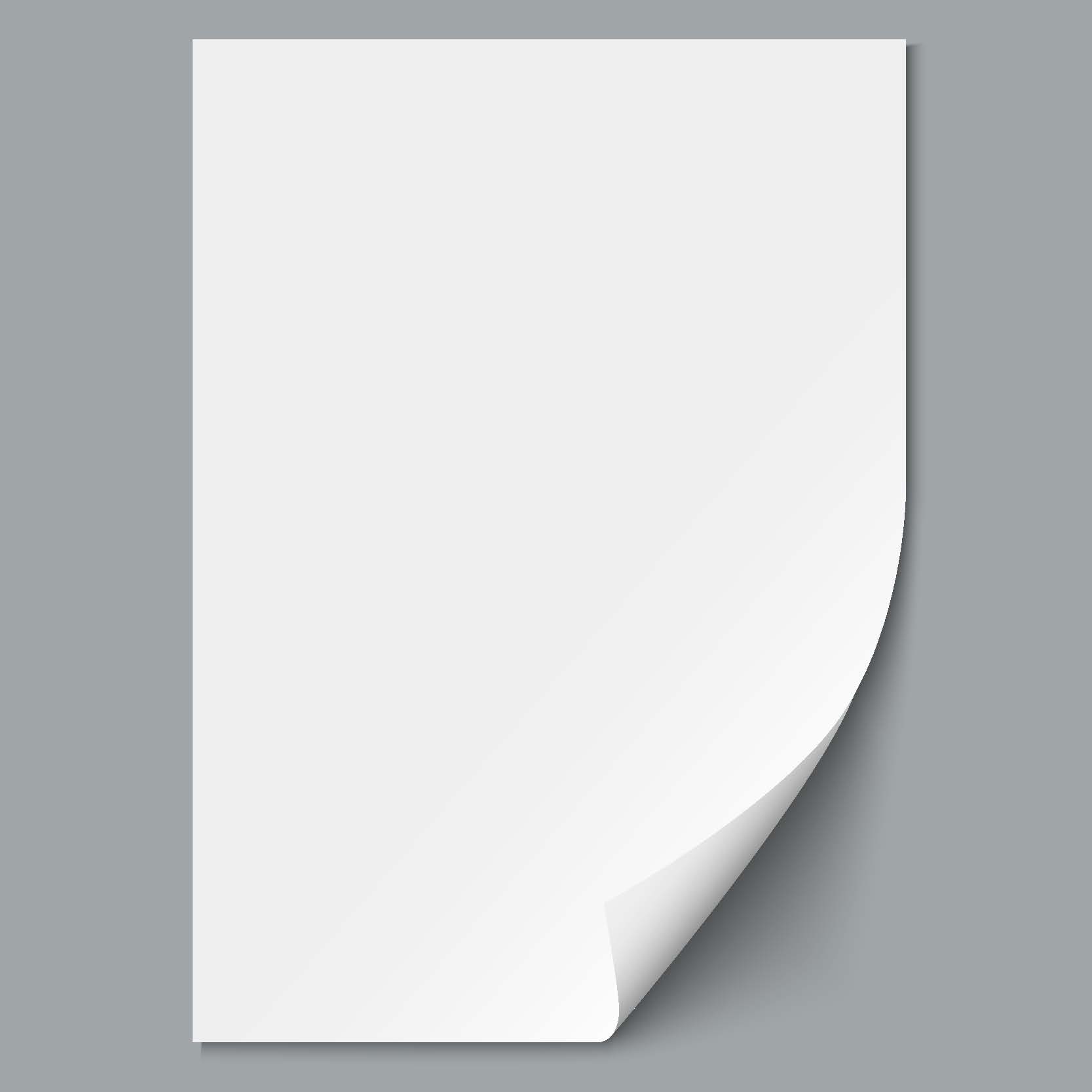 Item Activity Inquiry
ITEM ACTIVITY INQUIRY for period JUL 10,2010 to AUG 9,2010                             Page: 2
Printed AUG 9,2010@13:17
AOU : ER
ITEM: KETOROLAC TROMETHAMINE 30MG/ML
-------------------------------------------------------------------------------
ON-DEMAND REQUESTS:
               ON-DEMAND REQUEST DATE/TIME             QUANTITY DISPENSED
JUL 21,2010                             		     10
 JUL 27,2010                             		     10
 AUG 3,2010                              	 	     10
[Speaker Notes: The second section of the report tallies item activity from on-demand requests.  In our example, you can see that a total of 30 vials of medication were dispensed on 3 different days for this AOU in the Emergency Room.]
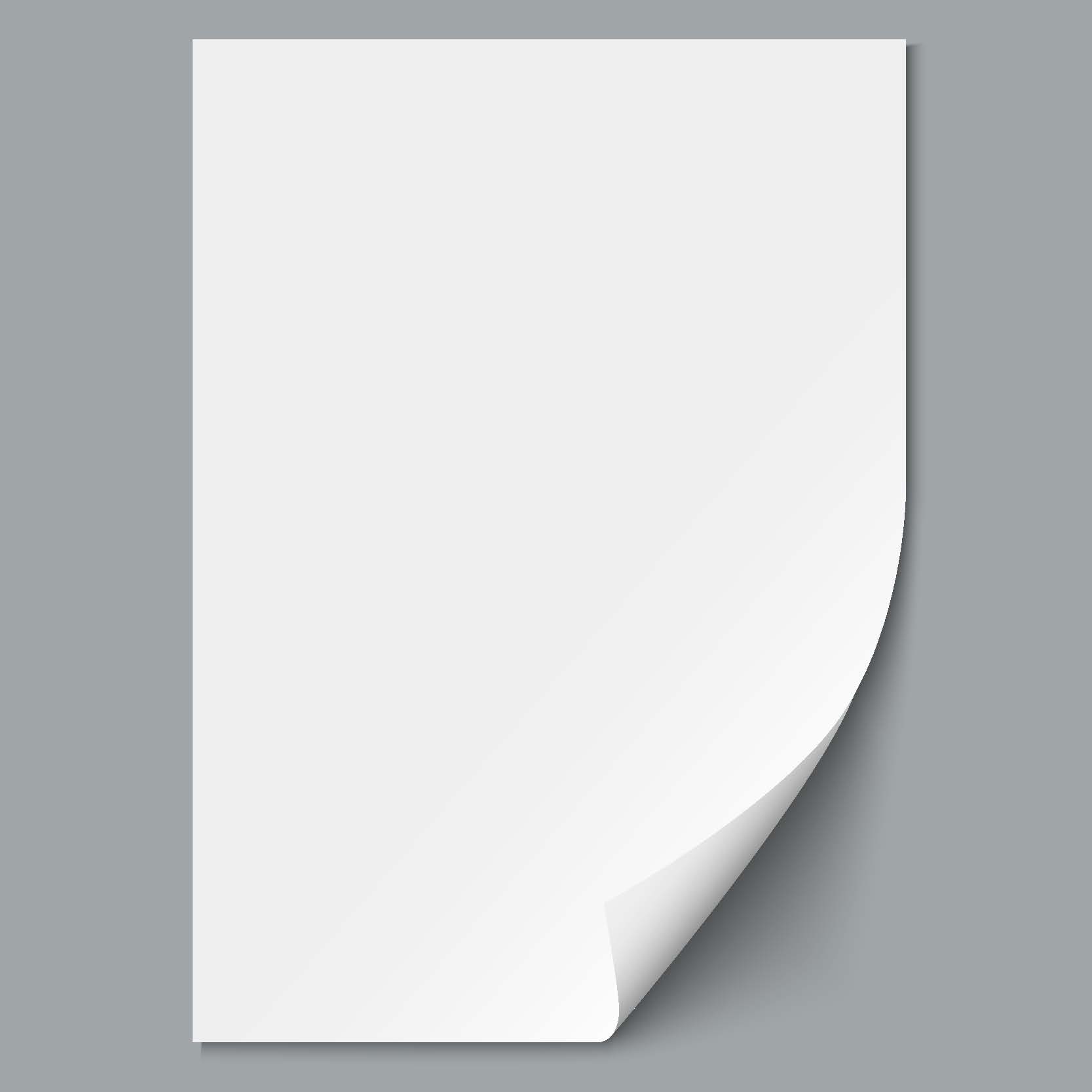 Item Activity Inquiry
ITEM ACTIVITY INQUIRY for period JUL 10,2010 to AUG 9,2010              Page: 3
Printed AUG 9,2010@13:21

AOU : ER
ITEM: KETOROLAC TROMETHAMINE 30MG/ML
-------------------------------------------------------------------------------
RETURNS:
RETURN DATE/TIME                 QUANTITY RETURNED           
           AUG 2,2010                                           2
[Speaker Notes: The third part of the report is for items returned to pharmacy.  In this example, there were 2 vials of ketorolac returned to the pharmacy.  If you run the Returns Analysis Report, you will be able to view the reason the item was returned.
And that is my segway into the …….]
Returns Analysis Report
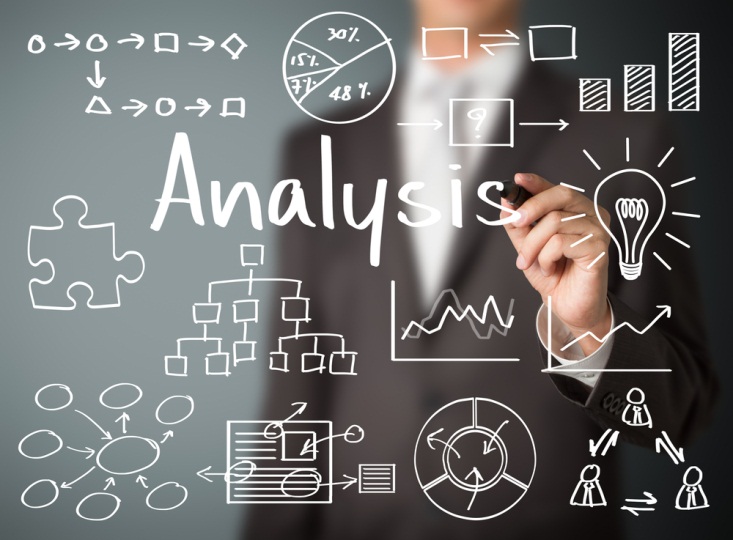 [Speaker Notes: The purpose of the returns analysis report is to show return data for selected date ranges and areas.  The data includes the items returned, return dates, quantity returned and the reason for return.]
Returns Analysis Report
[Speaker Notes: The returns analysis report may be printed for any date range you wish,]
Returns Analysis Report
[Speaker Notes: and it may be printed for a single area of use, several areas of use, or for all areas.]
Returns Analysis Report
[Speaker Notes: In this example, we are running the report for a single AOU which is med room 2.]
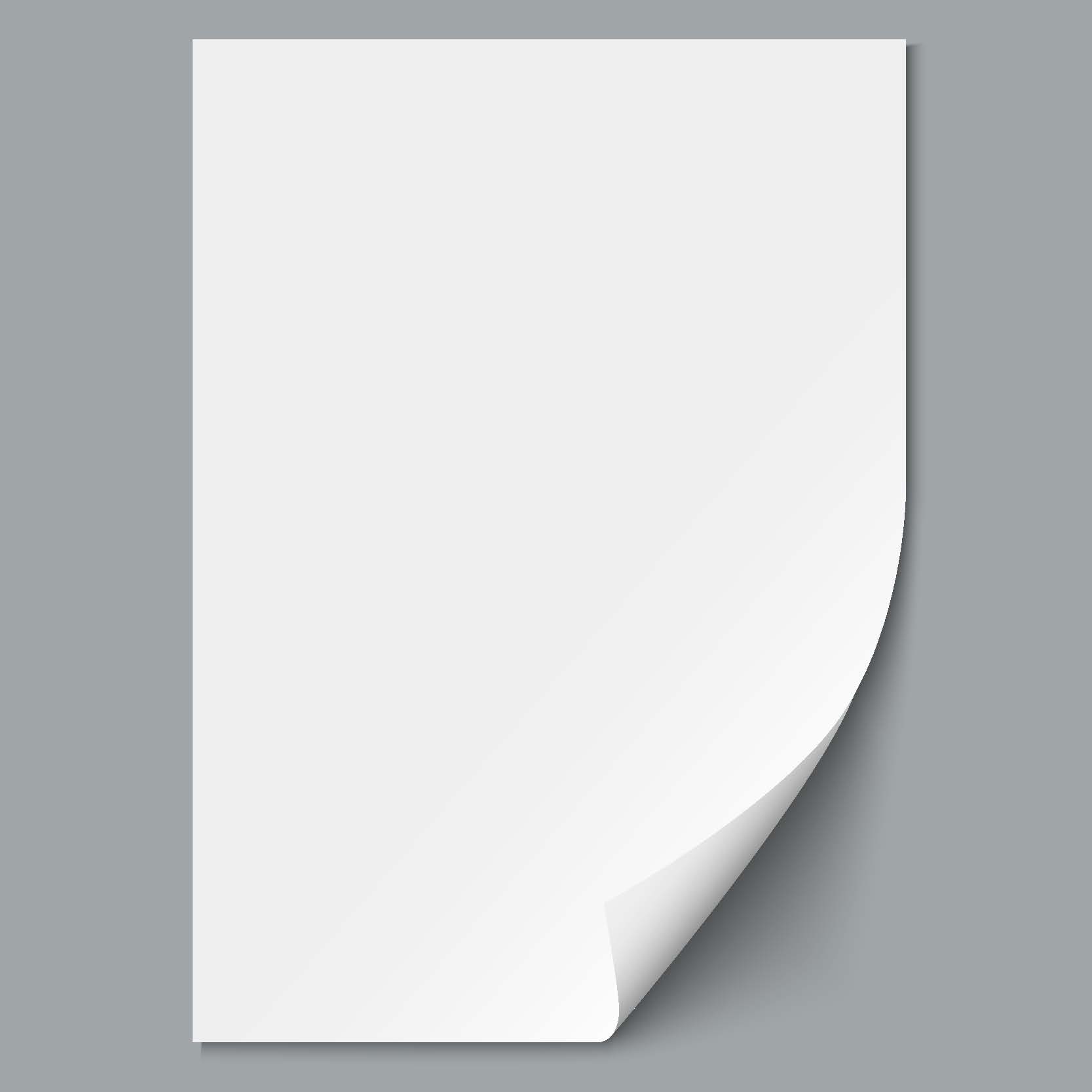 Returns Analysis Report
RETURNS BREAKDOWN REPORT FROM    JAN 1,2001 TO   AUG 1,2001                   PAGE 1

AREA OF USE  	                                          DATE: AUG 1,2001@12:01

			           	      RETURN	      QUANTITY              RETURN
ITEM 			         DATE 	                         RETURNED             REASON
------------------------------------------------------------------------------------------------------------
==> MED ROOM 2
-------------
ACETAMINOPHEN 325MG    Jan 1,2001   10    EXPIRED
-------------
HEPARIN 1,000 UNIT/ML 10ML INJ   Jan 1,2001
-------------
HETASTARCH INJ 6% 500ML          	     Jan 1,2001
[Speaker Notes: Displayed is a list of medications returned from the selected AOU during our specified time period.  Each medication returned is listed along with the return date, quantity, and reason it is returned to the pharmacy.  By generating this report based on a selected AOU, the user may view what items are consistently being returned to the pharmacy.  This will assist in knowing which items might need their stock levels reduced, thereby minimizing returns in the future.]
Usage Report for an Item
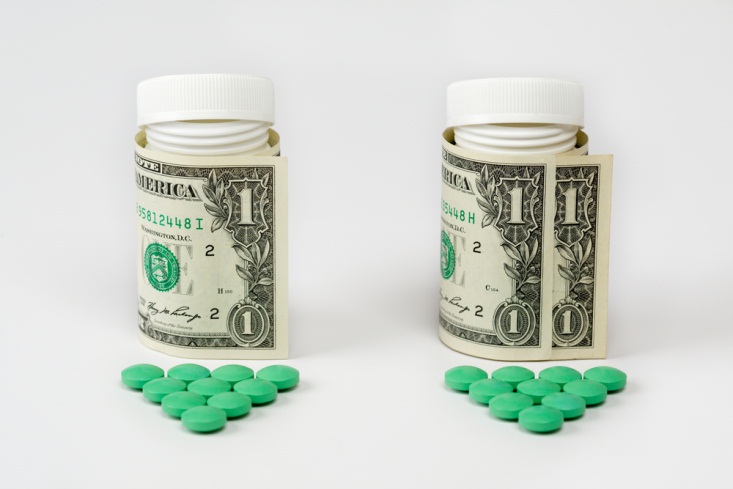 [Speaker Notes: The Usage Report for an Item prints the AOUs selected, item or items selected, the date of inventory, total quantity dispensed, quantity dispensed by auto-replenishment, quantity dispensed by on-demand requests, and quantity returned.]
Usage Report for an Item
[Speaker Notes: Usage Report may be printed for:

After choosing Usage report for an item, your printing choices will be displayed.  The report may be printed for a single item for a one AOU,  a single item for all AOUs,  all items for one AOU or all items for all AOUs.]
Usage Report for an Item
Select PHARMCY AOU STOCK 
AREA OF USE (AOU):
^ALL
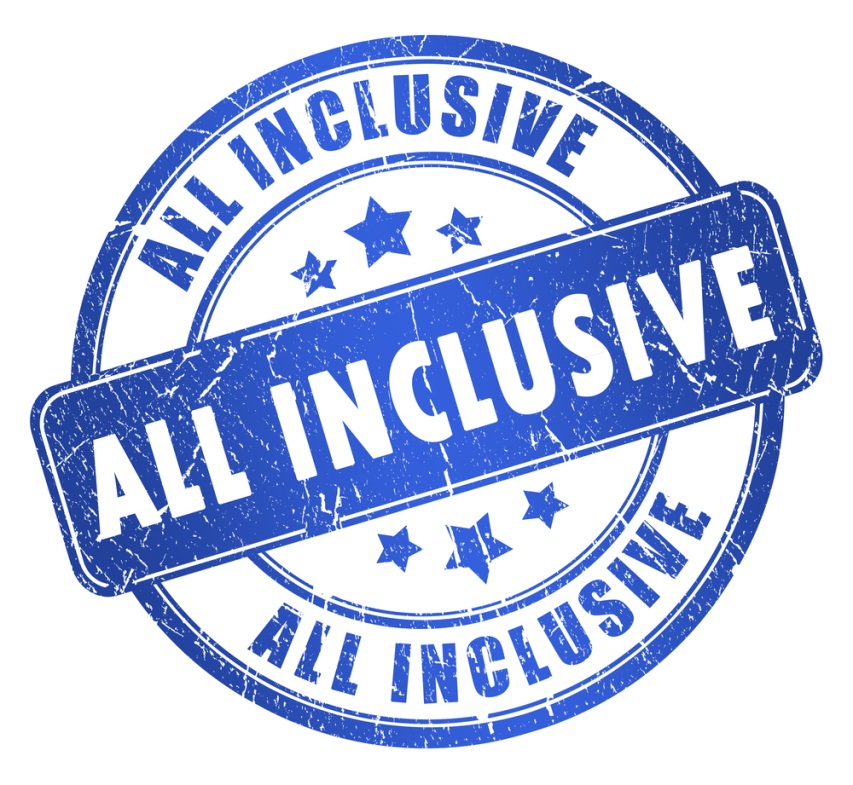 Select ITEM:
^ALL
[Speaker Notes: To select all AOUs, enter up-carat A L L at the Select Pharmacy AOU Stock Area of Use prompt.   To select all items , enter up-carat A L L at the Select Item prompt.]
Usage Report for an Item
[Speaker Notes: Enter the beginning and ending dates for the report.   Select the desired AOU for the report and the item or items to be included.   Finally, enter the print device name for the report.   Our report is going to include all items from the month of August for the AOU, 138A.]
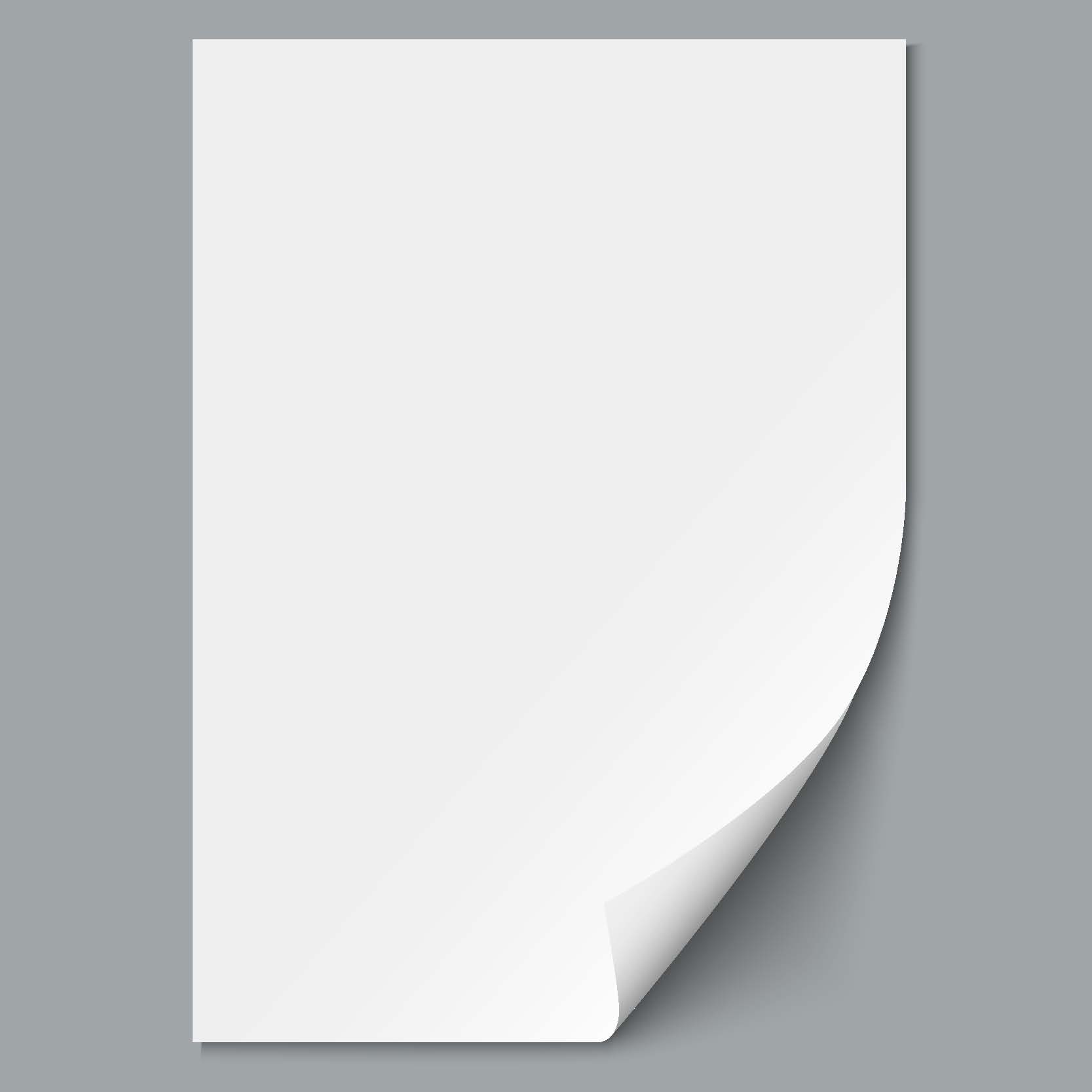 Usage Report for an Item
USAGE REPORT FROM AUG 01,2010  TO  AUG 31,2010                          		    PAGE 1

  	           AREA OF USE                                       			         DATE: NOV 12,2010@16:09
	ITEM                                                                        DISPENSE QUANTITY
     	                                                                                                TOTAL     AUTO REPL   ON DEMAND    RETURNS
	-----------------------------------------------------------------------------------------------------------------
     ==> 138A
	ALBUTEROL 3/IPRATROPIUM 0.5MG/3ML INH,UD            30                  0                     30                0  
	BISACODYL 10MG SUPP                                                          50                  0                     50                0
	INFLUENZA VACCINE (PF) SYRINGE, 0.5ML                          10                  0                     10                0
	INSULIN ASPART 100 UNITS/ML (NOVOLOG)                        3                  2                        1                0
	INSULIN GLARGINE HUMAN 100 UNITS/ML                         4                   4                       0                0
	INSULIN MIXED NPH & REGULAR 70/30                                3                   3                       0                0
	INSULIN NPH HUMAN 100 UNITS/ML                                    6                   5                       1                0
	

	PROCHLORPERAZINE 25MG SUPP                                        12                 12                       
	TUBERCULIN, PPD 5 TU/0.1ML (1ML)                                    1
INSULIN REGULAR HUMAN 100 UNITS/ML  3  2   1   0
[Speaker Notes: This is an example of a Usage Report for all items on a single AOU.  For each item, it shows the total dispensed quantity,  the quantity dispensed as auto replenishment, the quantity dispensed as on-demand and the quantity returned.

So if you are continually seeing a large number of on-demand requests for a particular medication, you may need to adjust your stock levels.]
Zero Usage Report
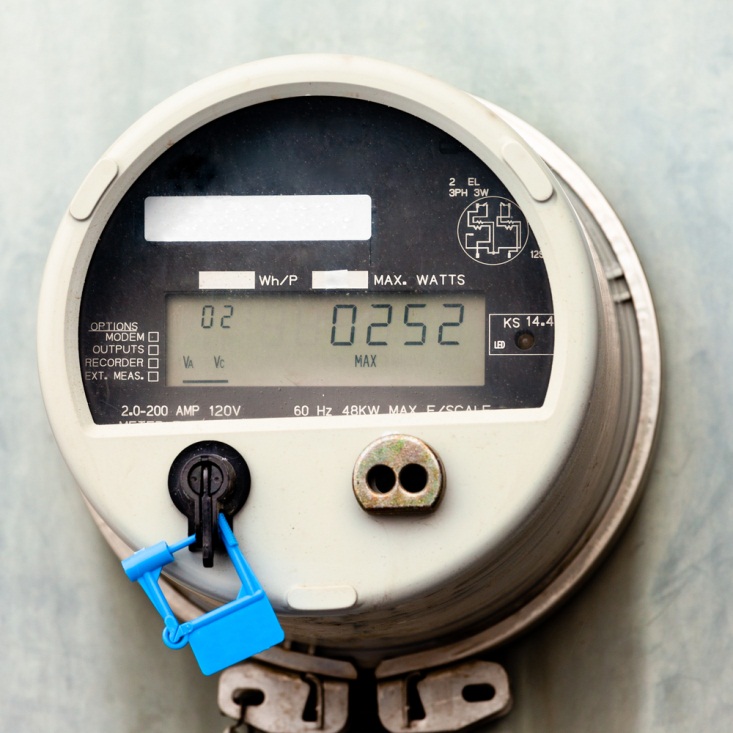 [Speaker Notes: The Zero Usage Report prints all items with no usage for a specified time frame. This is to track items that appear on a stock list for an AOU but have never been dispensed or not dispensed in a specified length of time.
It is important to look at these items.  Here we have an electric meter.  You wouldn’t plug in all your appliances on before going on vacation – you’d be wasting money.  So why would we leave medication with no usage in our areas of use?  It’s just not the best practice.  With this report, you can locate those items.]
Zero Usage Report
[Speaker Notes: Enter the beginning and ending date for the report.  Identify whether you want to select an AOU or inventory group and then select the specific one.]
Zero Usage Report
[Speaker Notes: In our example, we want to check zero usage for all AOUs, so we chose the letter A for AOU and then up-carat A L L for the report to include all areas.   Finally, enter the print device name for the report.]
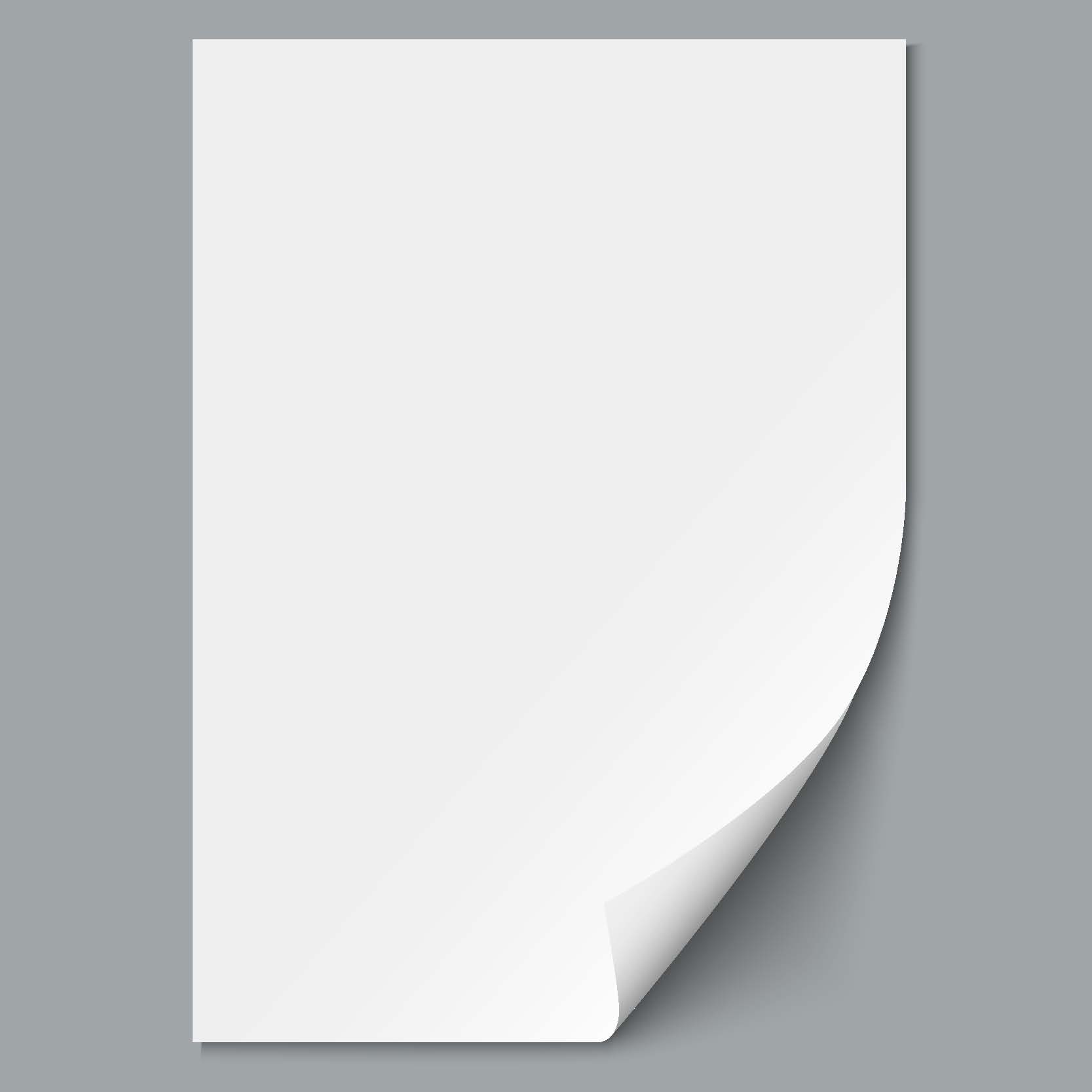 Zero Usage Report
ITEMS WITH ZERO USAGE FROM AUG 1,2010 TO AUG 31,2010                  PAGE 1
 
AREA OF USE                                            DATE: SEP 9,2010@09:08
        NO USAGE FOR:                       			     DATE LAST DISPENSED:
--------------------------------------------------------------------------------
==> W3A
**    ADM SET PRIMARY IV V1443 Luerlock       			FEB 6,2010
        ADM SET, ALARIS BLOOD #72980E           			SEP 2,2010
**   ALCOHOL, 70% ISOPROPYL RUBBING TOP BT   			FEB 18,2010
        ALUMINUM HYDROXIDE GEL 320MG/5ML SUSP   			JUL 18,2010
        D5/0.45% NACL 1000ML                    				JUN 27,2010


D5W 1000ML                              				
        
For each "*" printed, 90 days have passed from the 
date item was last dispensed to current date.
**    D5/LACTATED RINGERS 1000ML       	FEB 16,2010
[Speaker Notes: This is an example of the Zero Usage Report.  It identifies, by AOU, each item with no usage and the Last Dispensed Date for that Item.  For each asterisk printed preceding the item name, 90 days have passed from the date the item was last dispensed to the current date.]
Summary
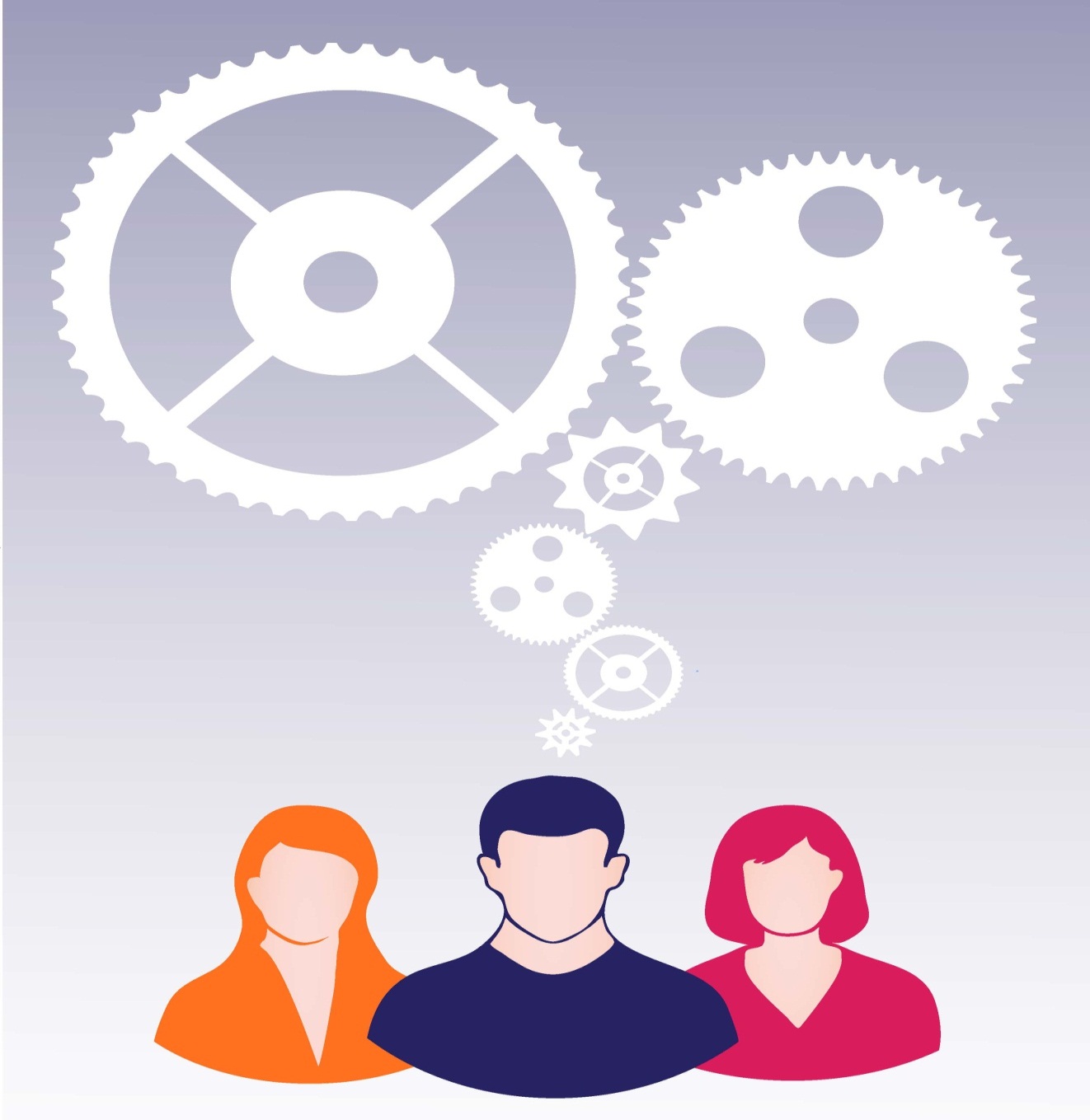 [Speaker Notes: You have now completed the Production Menu module.   You  should now understand that Automatic Replenishment/Ward Stock is a method of drug distribution and inventory management .  Each VA pharmacy has adapted the Production Menu to meet their specific needs. Some of the menu options and reports may not be used at your facility due to the varying requirements of your particular pharmacy.  With the advent of Automated Dispensing Cabinets (ADC), many sites have changed the process to manage ward/clinic drug inventories and therefore are utilizing the Production Menu in a different way.

	VA pharmacies are improving their ability to account for non-controlled medications to reduce the risk of waste and diversion.  Many of the Auto Replenishment Reports can be utilized to bring about improvements in drug accountability.  To attain these goals, pharmacy personnel must accurately and consistently record these drug transactions in VISTA using the Production Menu.  The pharmacy technician has a great responsibility in entering this data to ensure reports are accurate.  This training will enhance your competencies to provide for greater drug accountability and medication inventory management.]
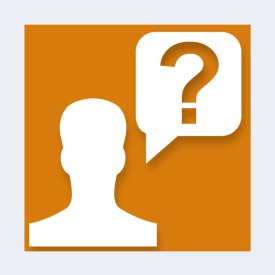 Ask the Presenter
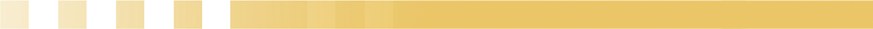 [Speaker Notes: (This must be your last slide.)

If you haven’t submitted your questions yet, there is still time to do so by clicking on the orange “Ask The Presenter” icon.  We’re going to show a brief announcement and be right back to answer your questions.

(Stand still and smile until you see the video come up full screen)

[erase these notes and add your own!]]